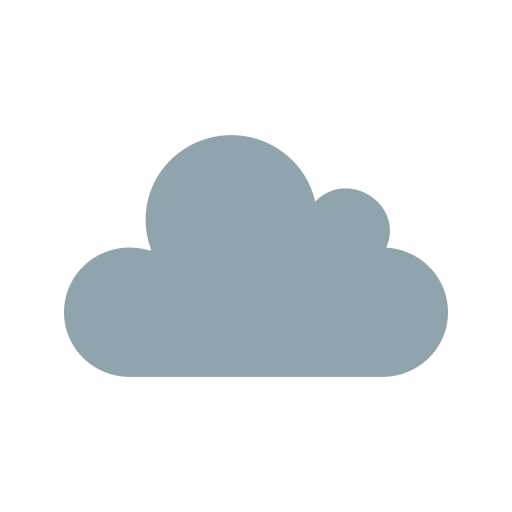 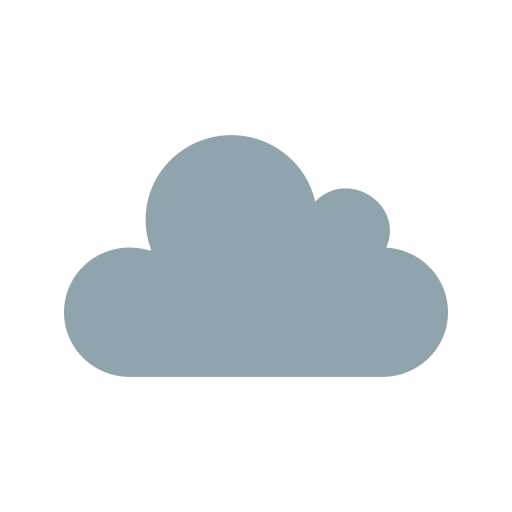 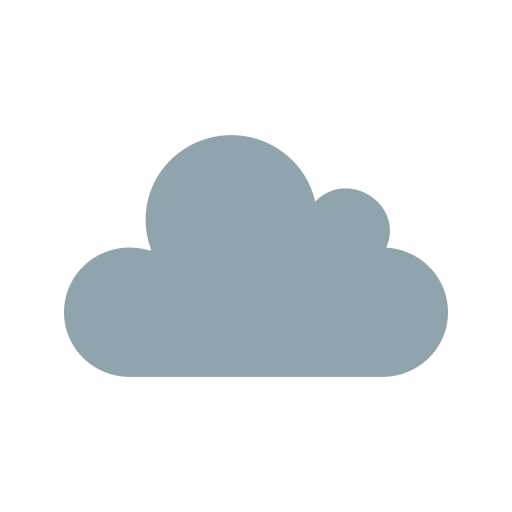 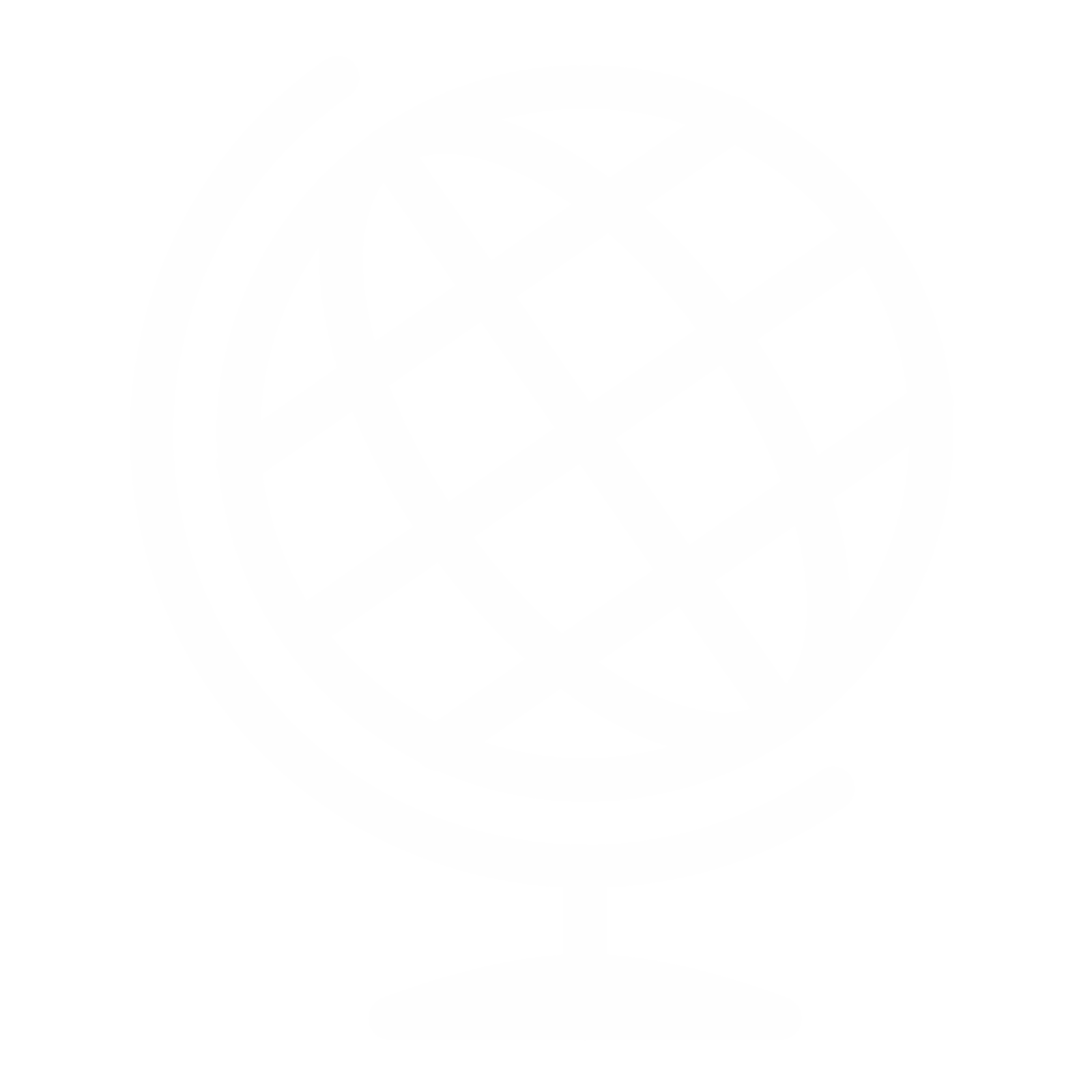 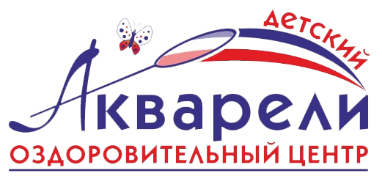 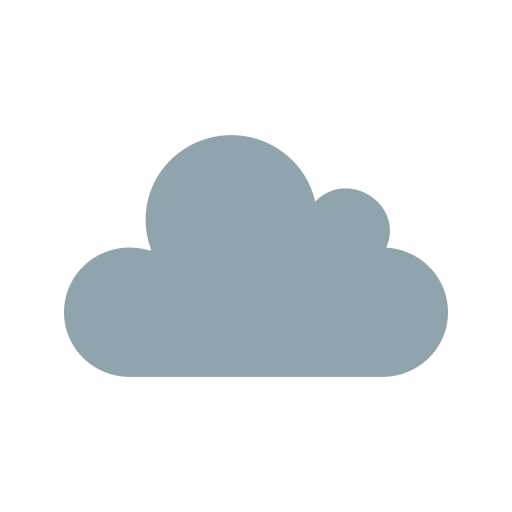 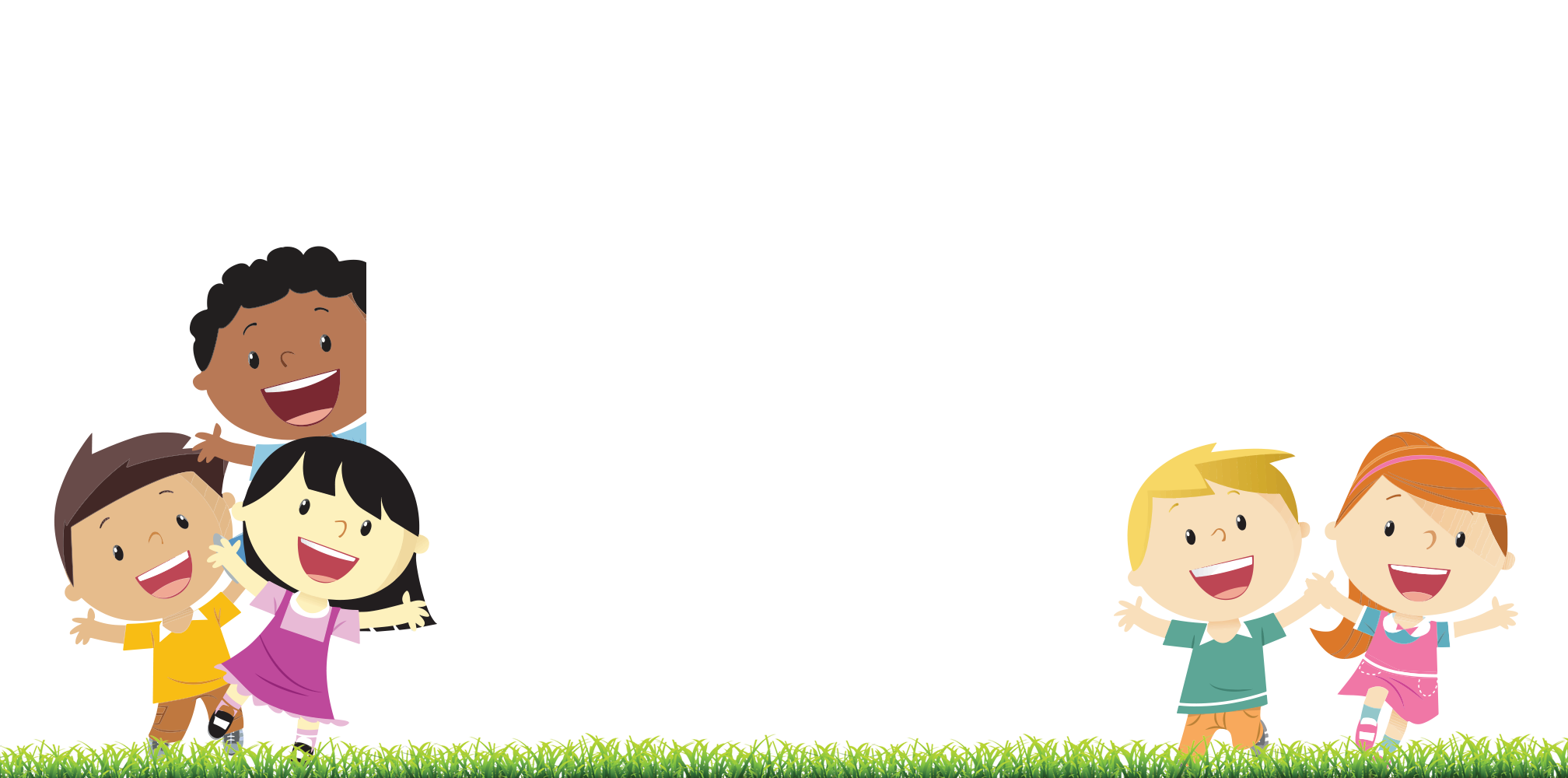 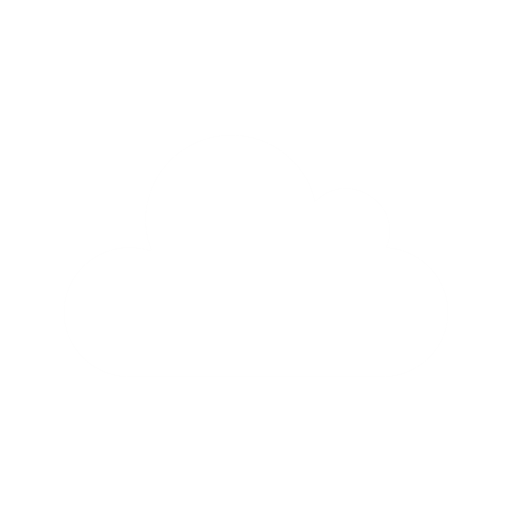 НАША ГЛАВНАЯ ЗАДАЧА:
СДЕЛАТЬ КАЖДОГО РЕБЁНКА СЧАСТЛИВЫМ!
Алгоритмы работы
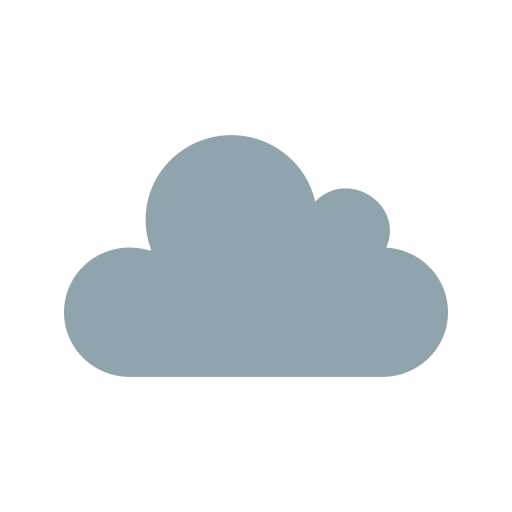 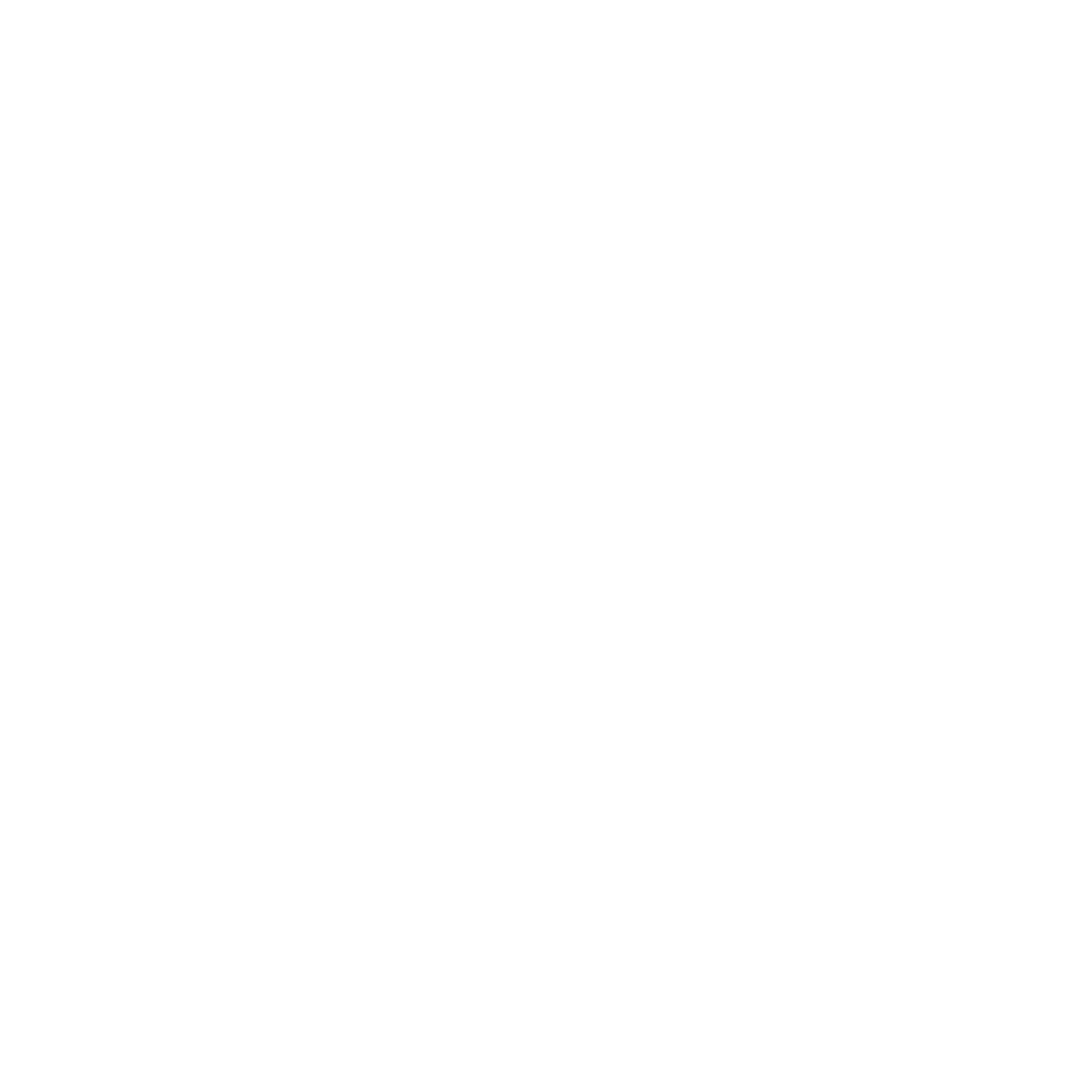 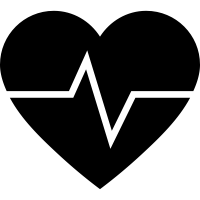 ЗДОРОВЬЕ
БЕЗОПАСНОСТЬ
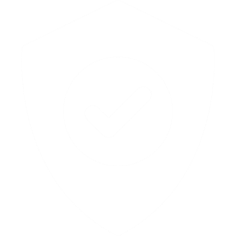 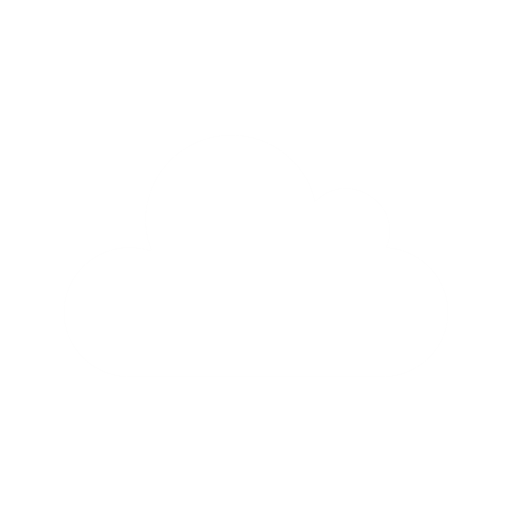 МОРАЛЬНО-ЭТИЧЕСКИЕ НОРМЫ
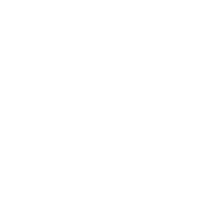 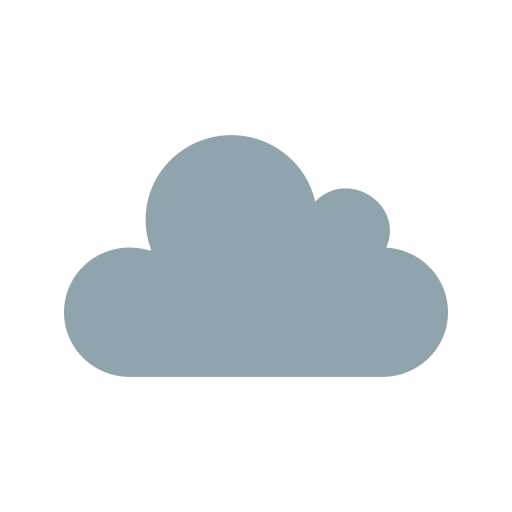 ДСОЛ «Морская волна» работает в комплексной программе «Большое путешествие!», которая направлена на всестороннее развитие детей.
     Куратором программы является Даваев Санал Алексеевич-кандидат  педагогических наук, доцент ФБГОУ «Калмыцкий государственный университет» им. Б.Б. Городовикова
КОМПЛЕКСНАЯ ПРОГРАММА«БОЛЬШОЕ ПУТЕШЕСТВИЕ!»
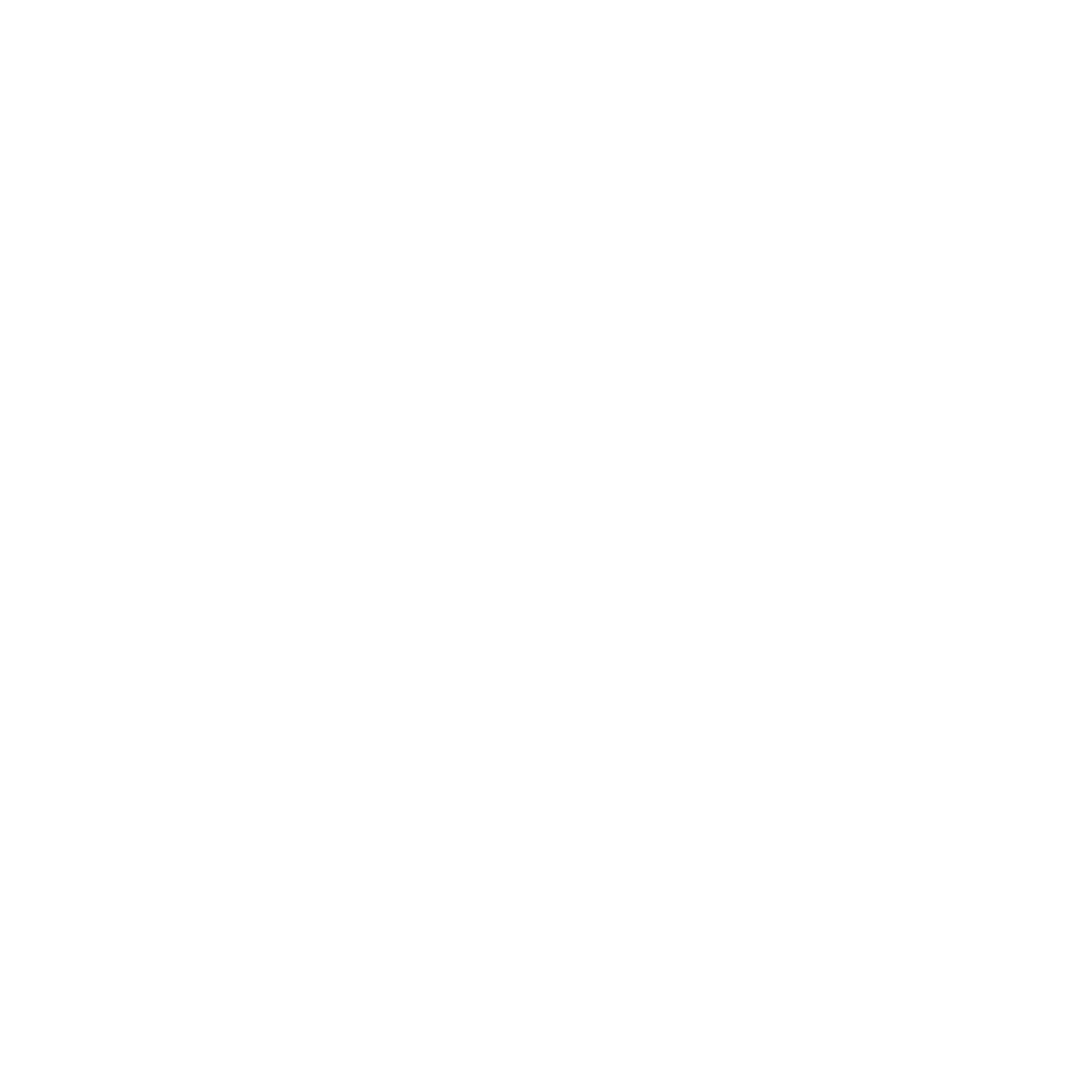 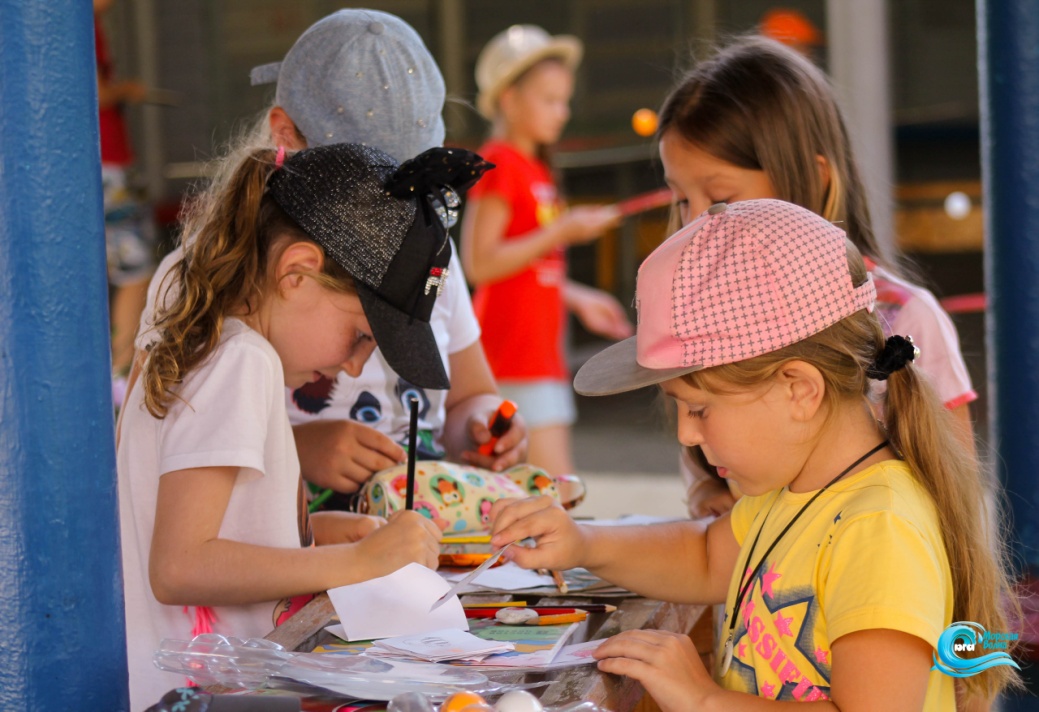 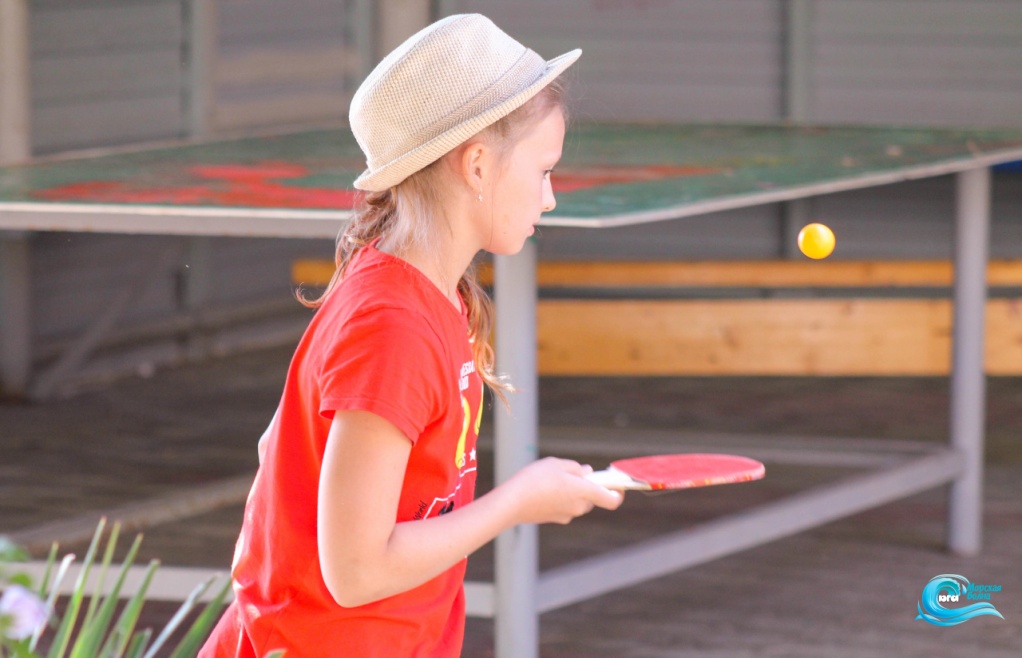 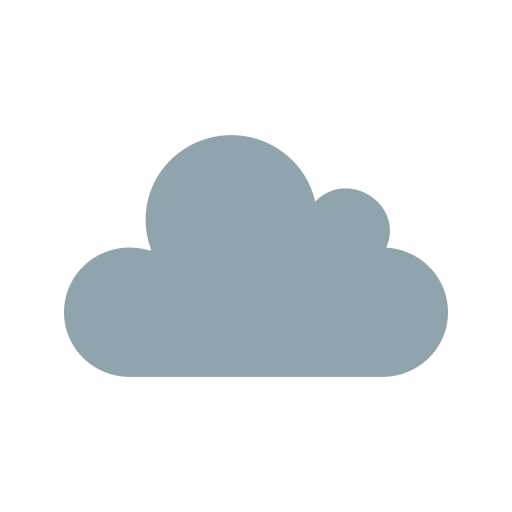 Целью программы является создание условий для реализации эффективной системы организации отдыха, досуга, оздоровления детей и подростков, способствующей всестороннему, гармоничному развитию, формирующей у подрастающего поколения ценностное отношение к культуре досуга и  здоровому образу жизни.
КОМПЛЕКСНАЯ ПРОГРАММА «БОЛЬШОЕ ПУТЕШЕСТВИЕ!»
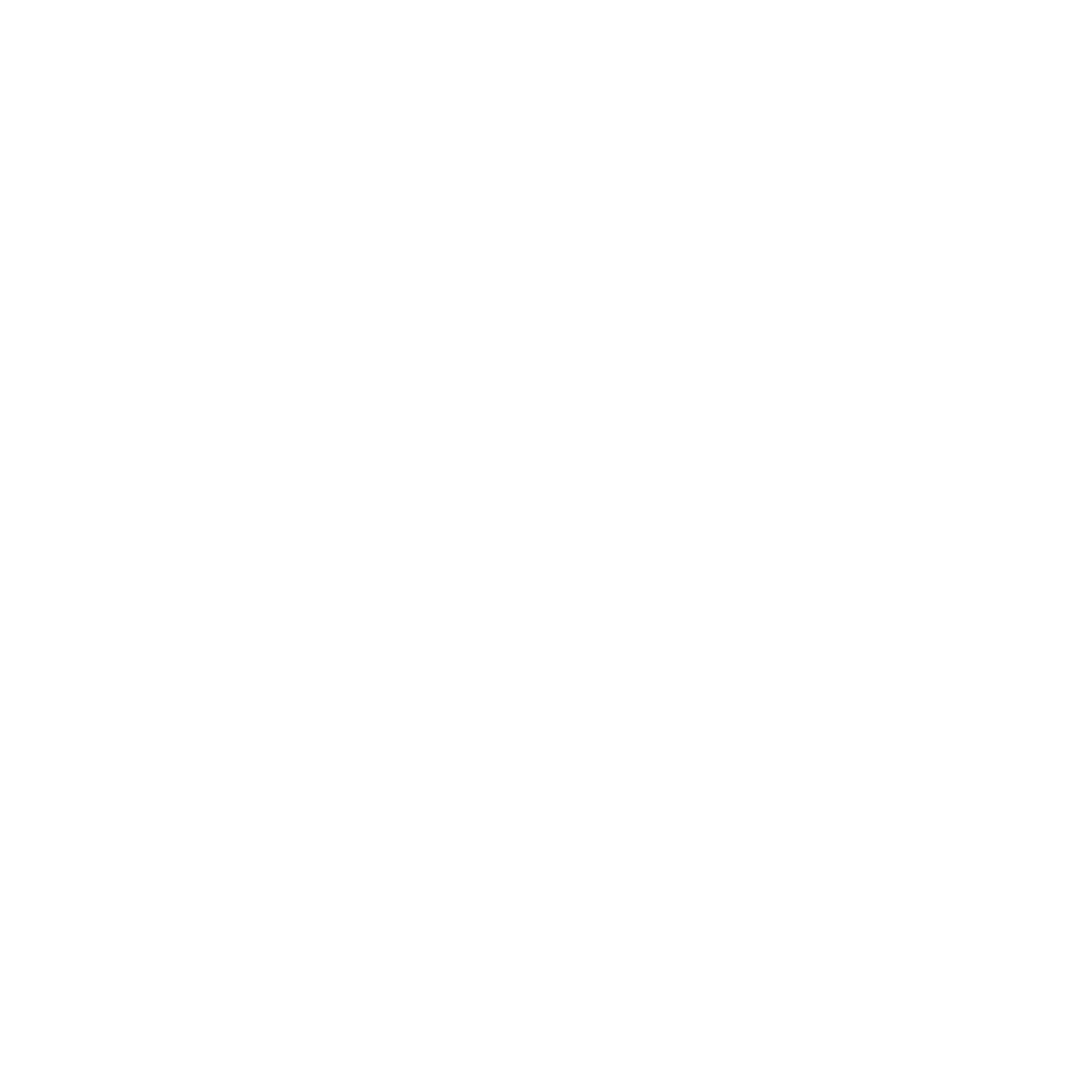 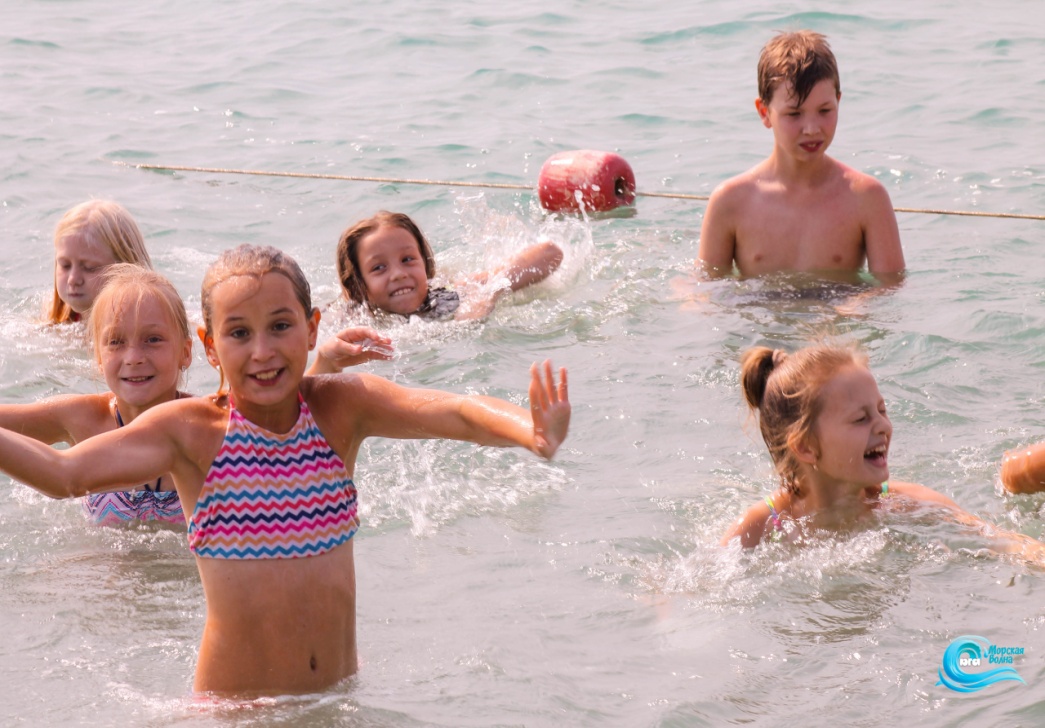 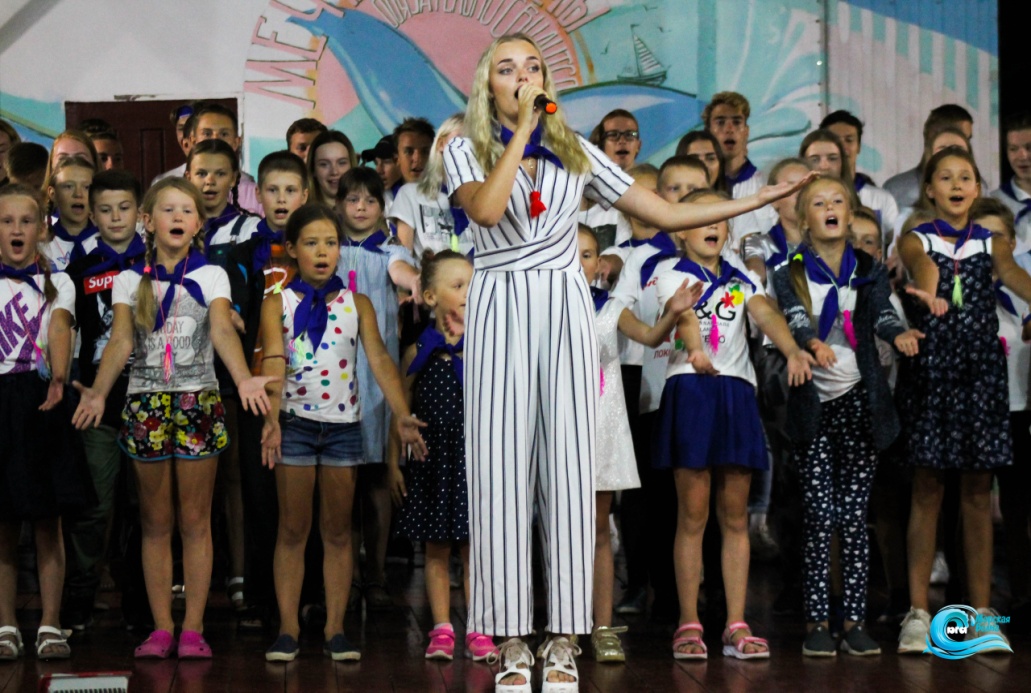 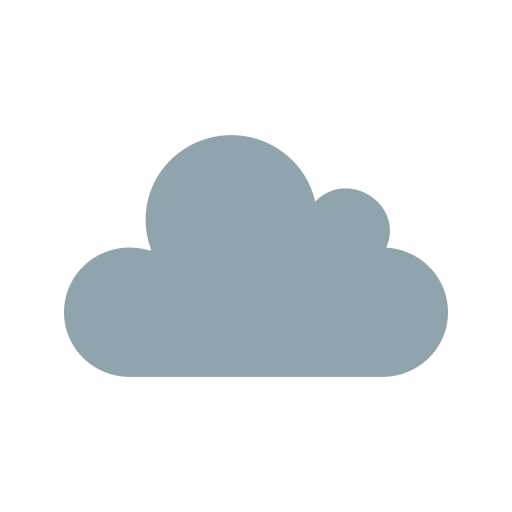 Педагогическая работа.
В ДСОЛ «Морская волна» работает профессиональная креативная команда вожатых.

     Ведется совместная идейная работа   будущих педагогов-вожатых отряда «Акварели» и Ростовского областного  педагогического отряда «Юга».

       Для вожатых проводятся инструктивные методические выездные сборы.

       Организована работа педагогических площадок практики на базе школ г. Череповца и г. Вологды.

       Педагогические отряды принимают активное участие в городских праздниках Череповца, Вологды и Ростова.

              В 2017 году команда вожатых «Акварели» признана лучшей в областном конкурсе корпоративных трудовых отрядов.
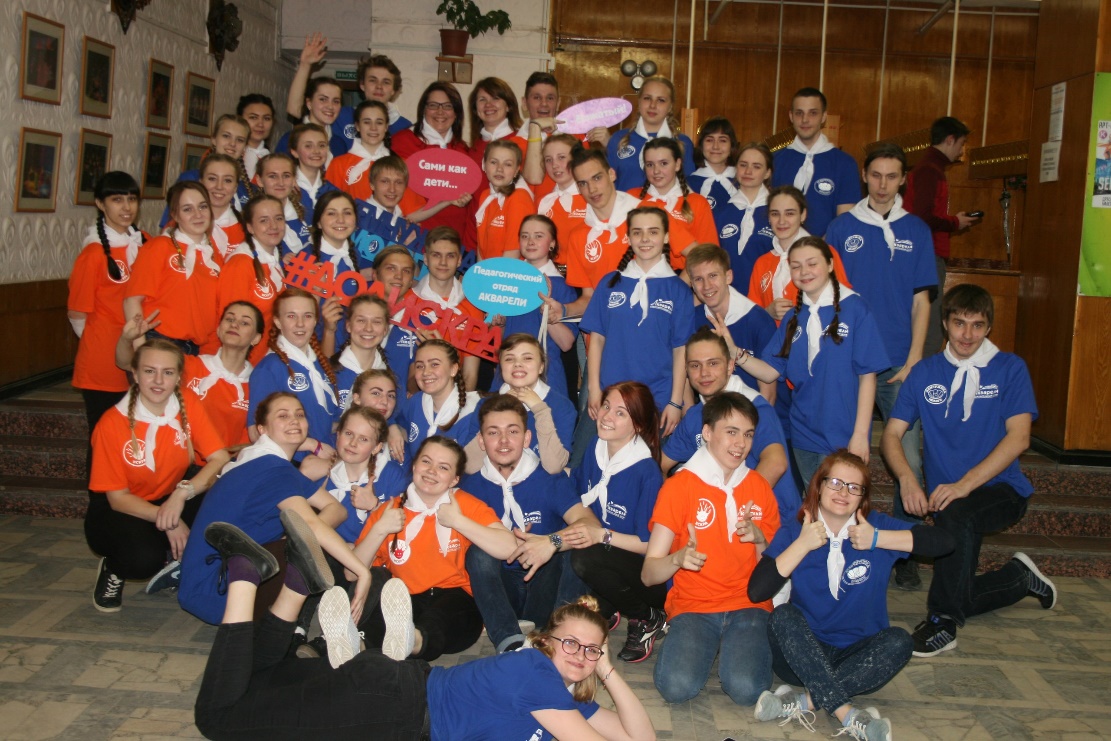 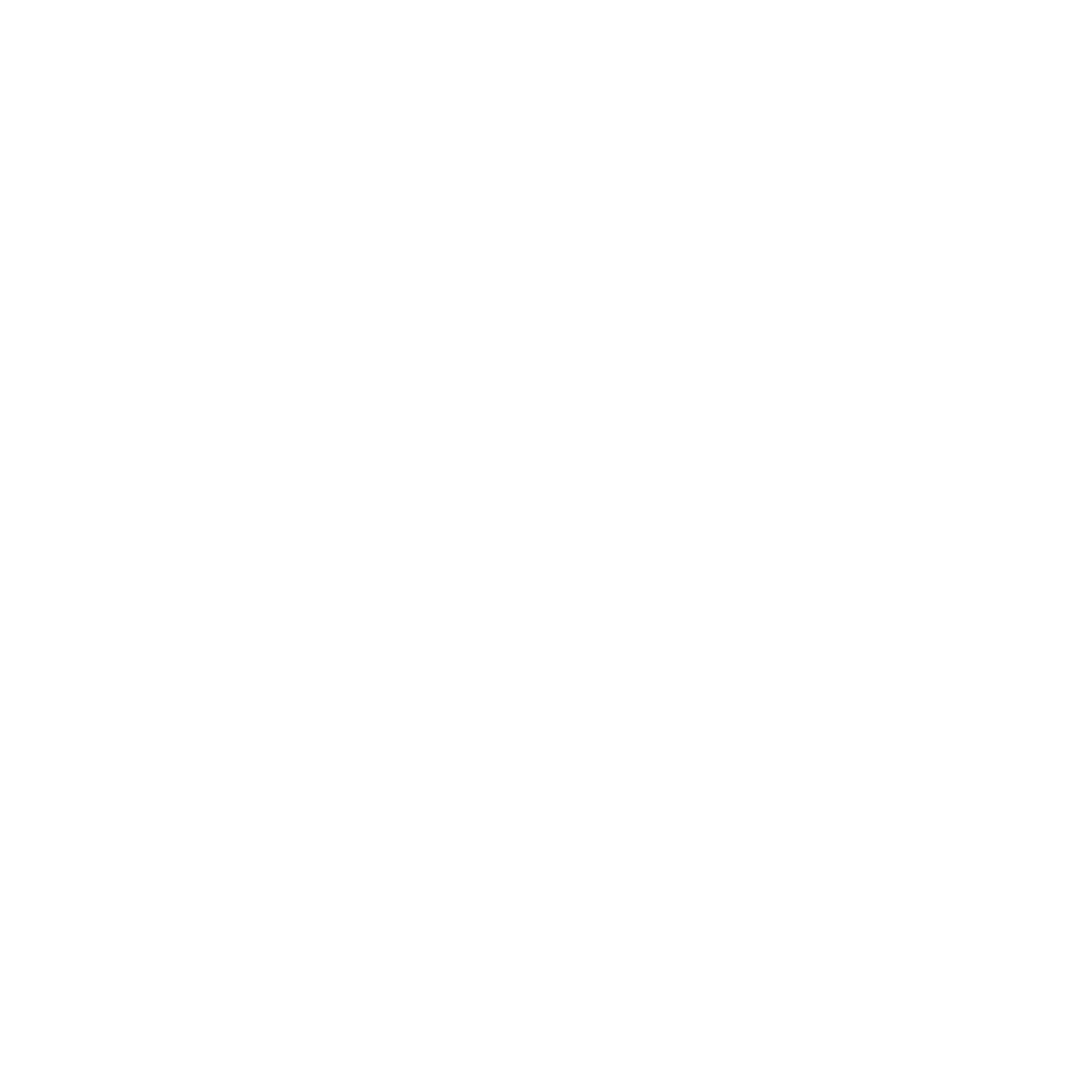 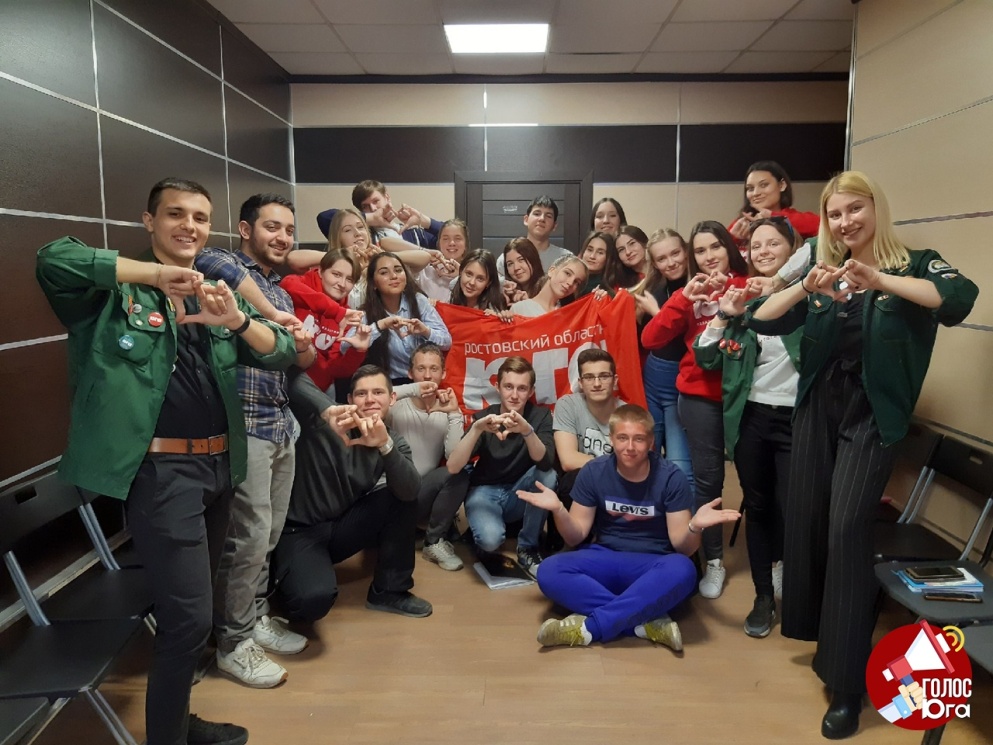 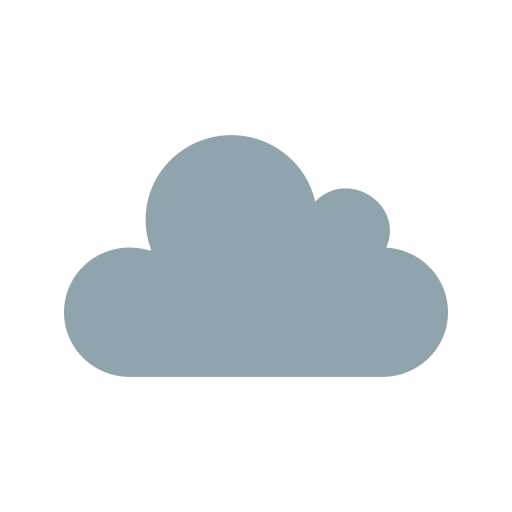 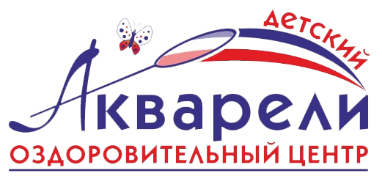 ДЕТСКИЙ ОЗДОРОВИТЕЛЬНЫЙ ЛАГЕРЬ«Морская волна»
Детский оздоровительный лагерь «Морская волна» - это «остров» юных путешественников, расположенный на площади 5 га, красивейших живописных мест  Черноморского побережья, поселка Лермонтово, Туапсинского района. 
Мягкий климат, морские купания, большое число солнечных дней – яркая отличительная особенность лагеря, которая способствует активному, интересному отдыху и оздоровлению.
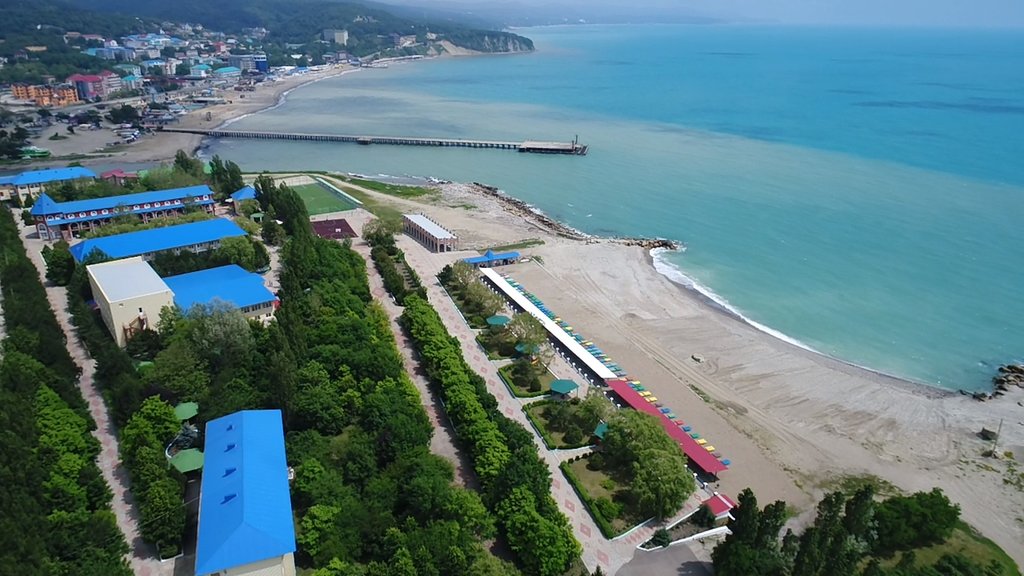 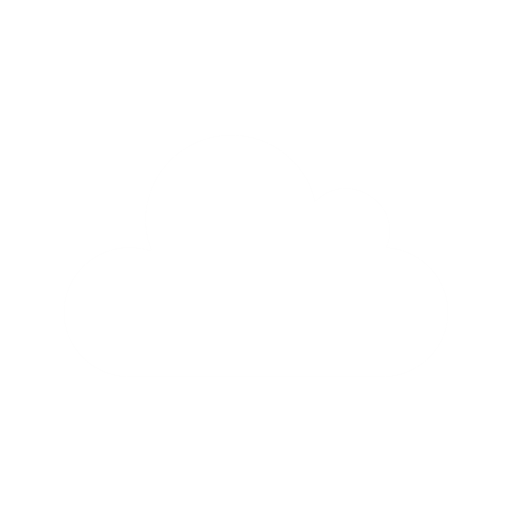 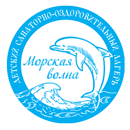 [Speaker Notes: Добавить в описательную часть информацию. Лагерь представляет собой благоустроенную, охраняемую территорию]
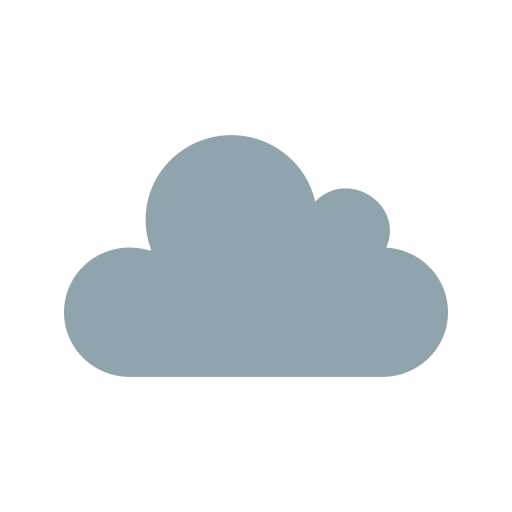 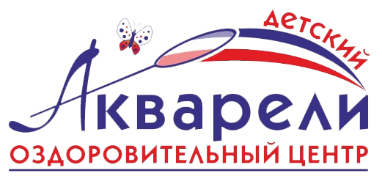 ДЕТСКИЙ ОЗДОРОВИТЕЛЬНЫЙ ЛАГЕРЬ«Морская волна»
Путешествие  в лагерь «Морская волна» начинается от железнодорожной станции города Череповца, ребята садятся в фирменный поезд, следующий маршрутом Череповец-Адлер и в сопровождении педагогов и медицинского работника едут в фирменных плацкартных вагонах до станции г. Туапсе .
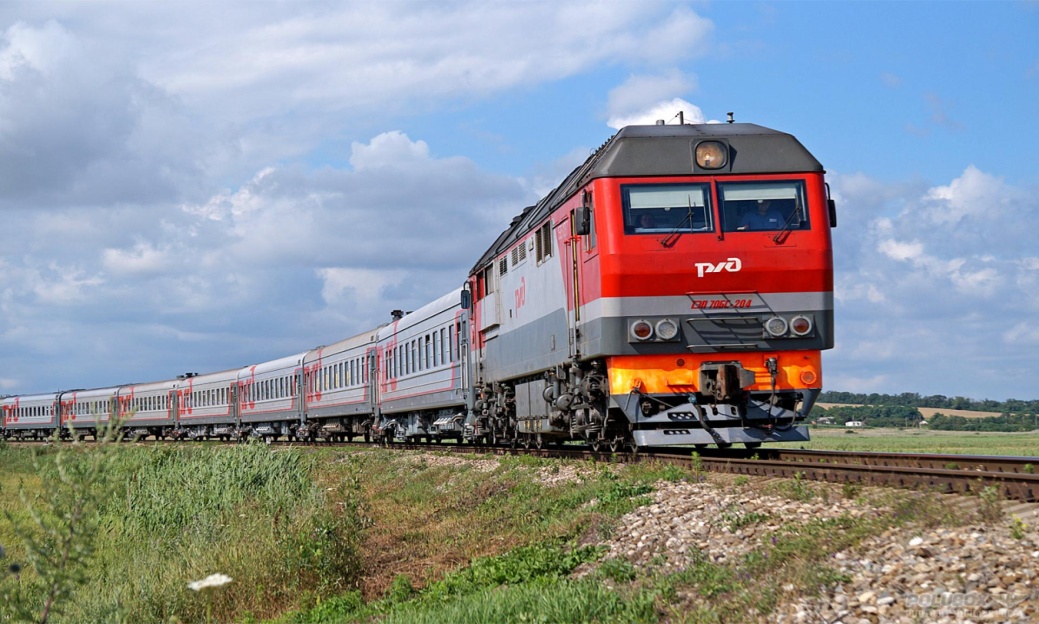 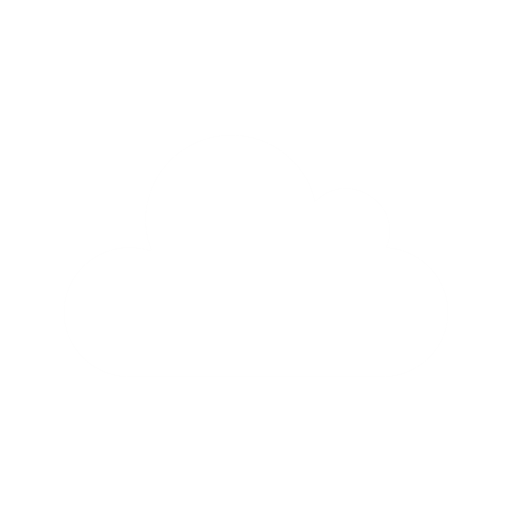 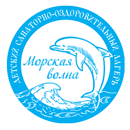 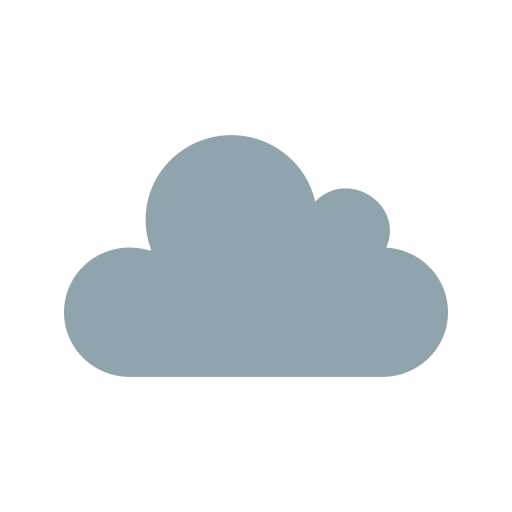 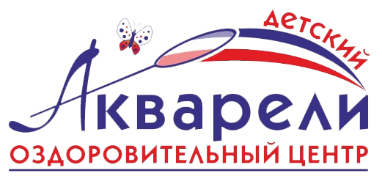 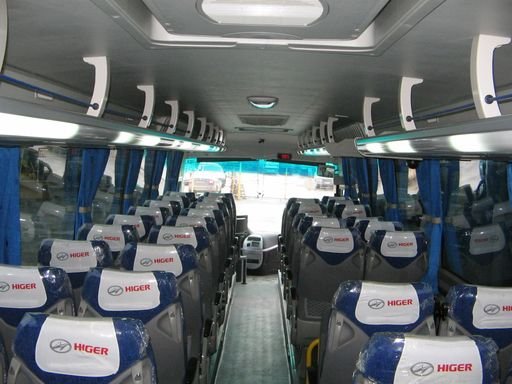 ДЕТСКИЙ ОЗДОРОВИТЕЛЬНЫЙ ЛАГЕРЬ«Морская волна»
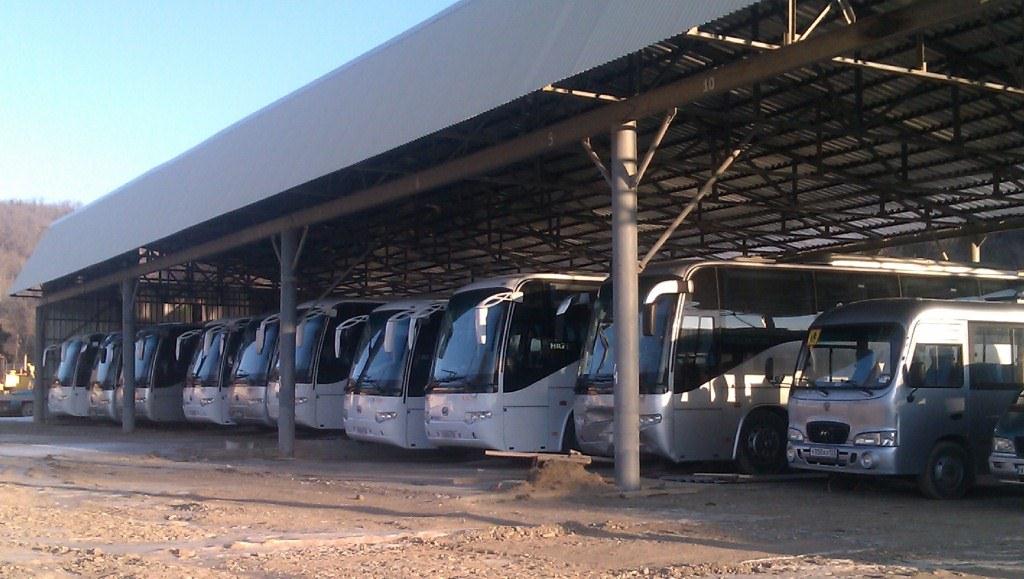 На станции прибытия поезда ребят встречают педагоги, вожатые.          Профессиональные водители комфортабельных автобусов собственного автопарка ДСОЛ «Морская волна» осуществляют трансфер от железнодорожного вокзала  г. Туапсе в день приезда и день выезда. 
Автобусы оснащены всем необходимым для проведения экскурсий и используются при их  проведении.
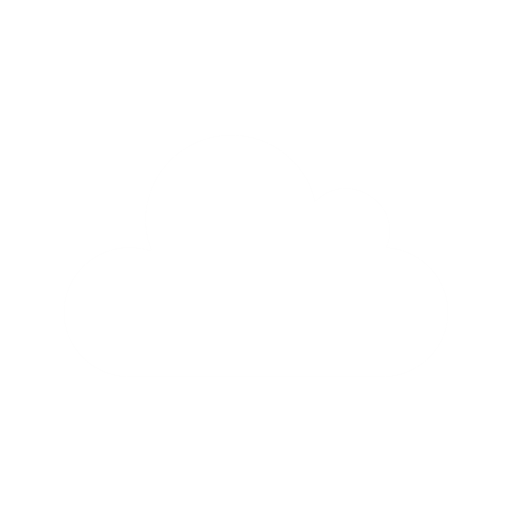 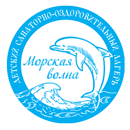 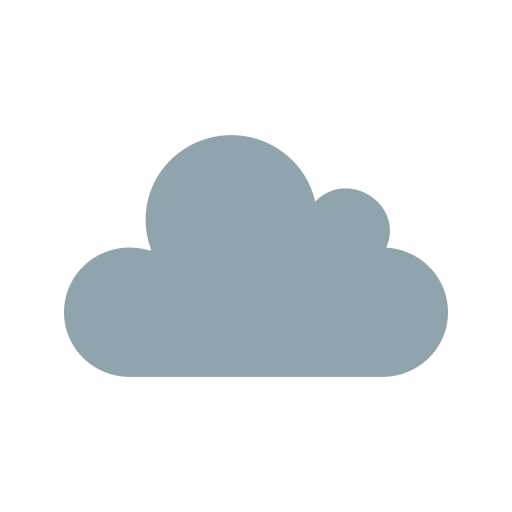 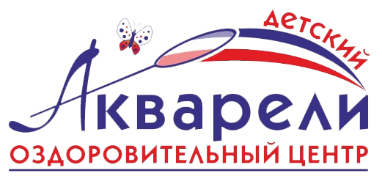 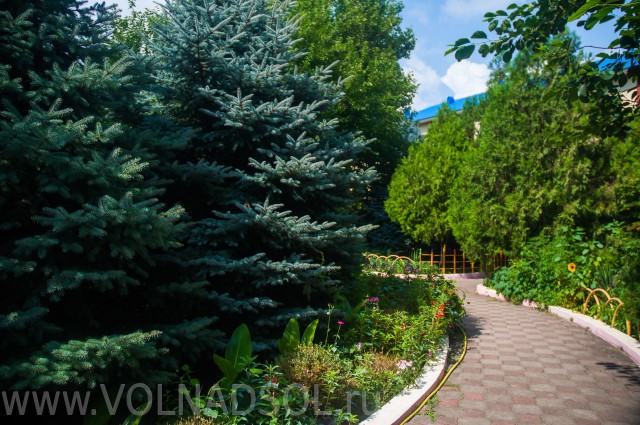 ДЕТСКИЙ ОЗДОРОВИТЕЛЬНЫЙ ЛАГЕРЬ«Морская волна»
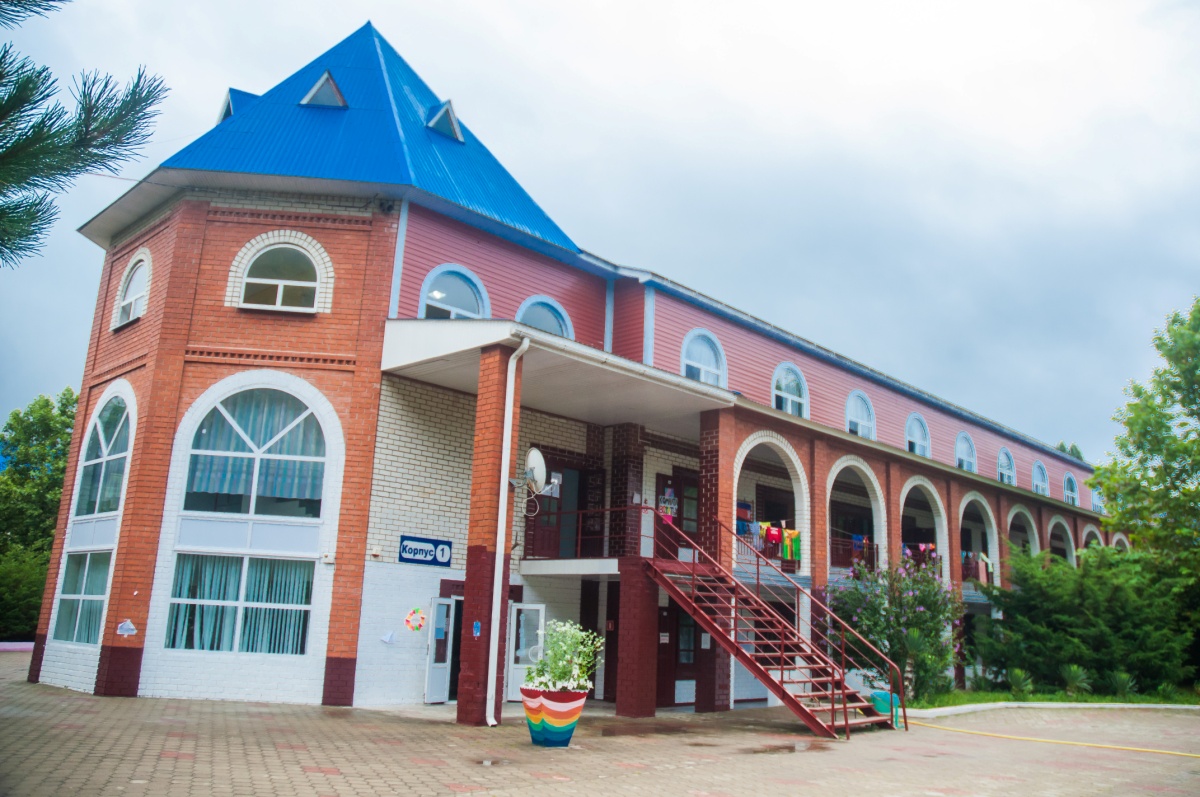 ДСОЛ «Морская волна» –территория большого ухоженного парка. Дорожки аллей ведут к морю и местам отдыха. Можжевеловые, хвойные, лиственные деревья, разнообразные кустарники и цветы окружают трех-четырех этажные строения, где проживают дети. В тенистых беседках проходят встречи и занятия, а размещаются ребята по 4-5 человек в номерах с видом на море, в которых есть все удобства.
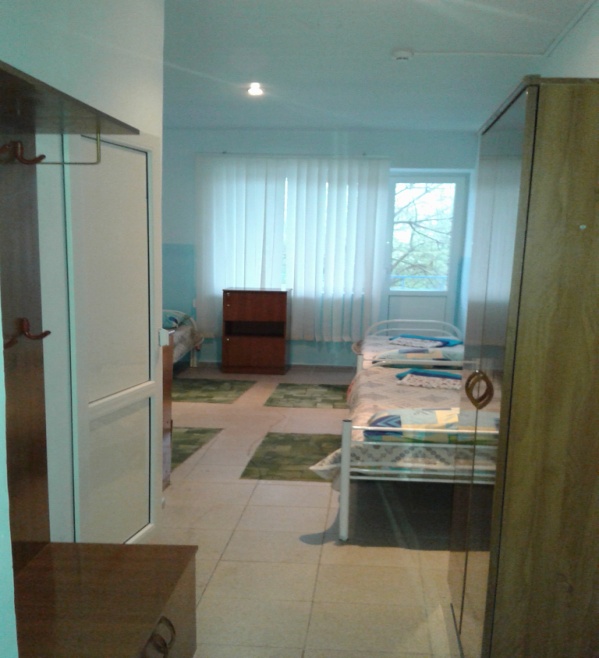 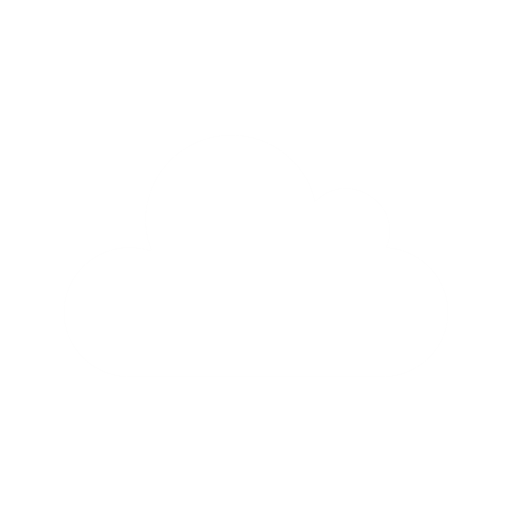 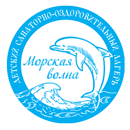 [Speaker Notes: Описание работы педагогического отряда и смен в лагере]
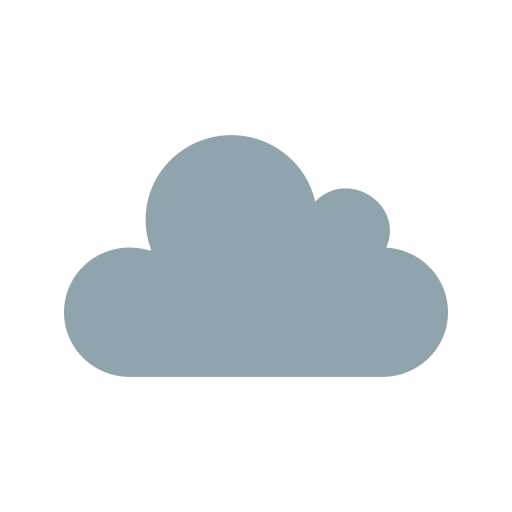 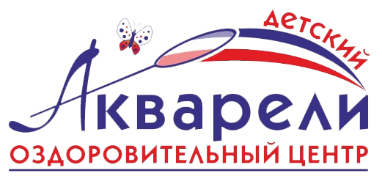 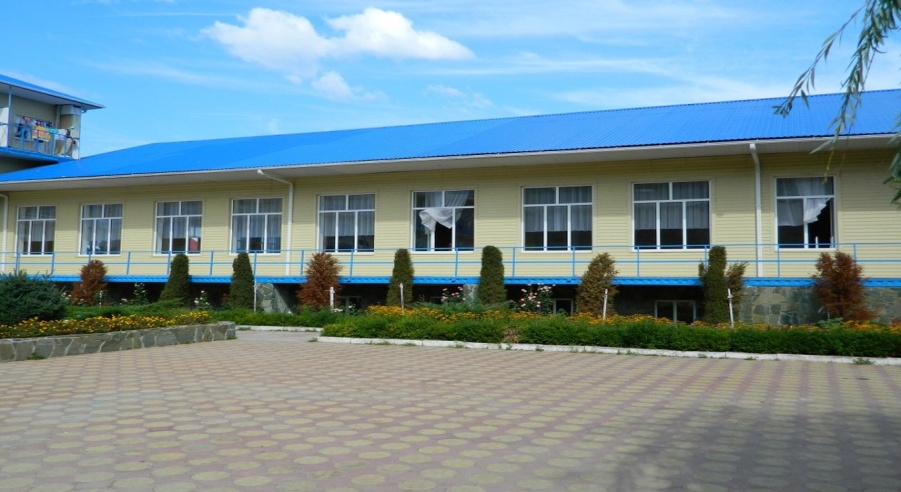 ДЕТСКИЙ ОЗДОРОВИТЕЛЬНЫЙ ЛАГЕРЬ«Морская волна»
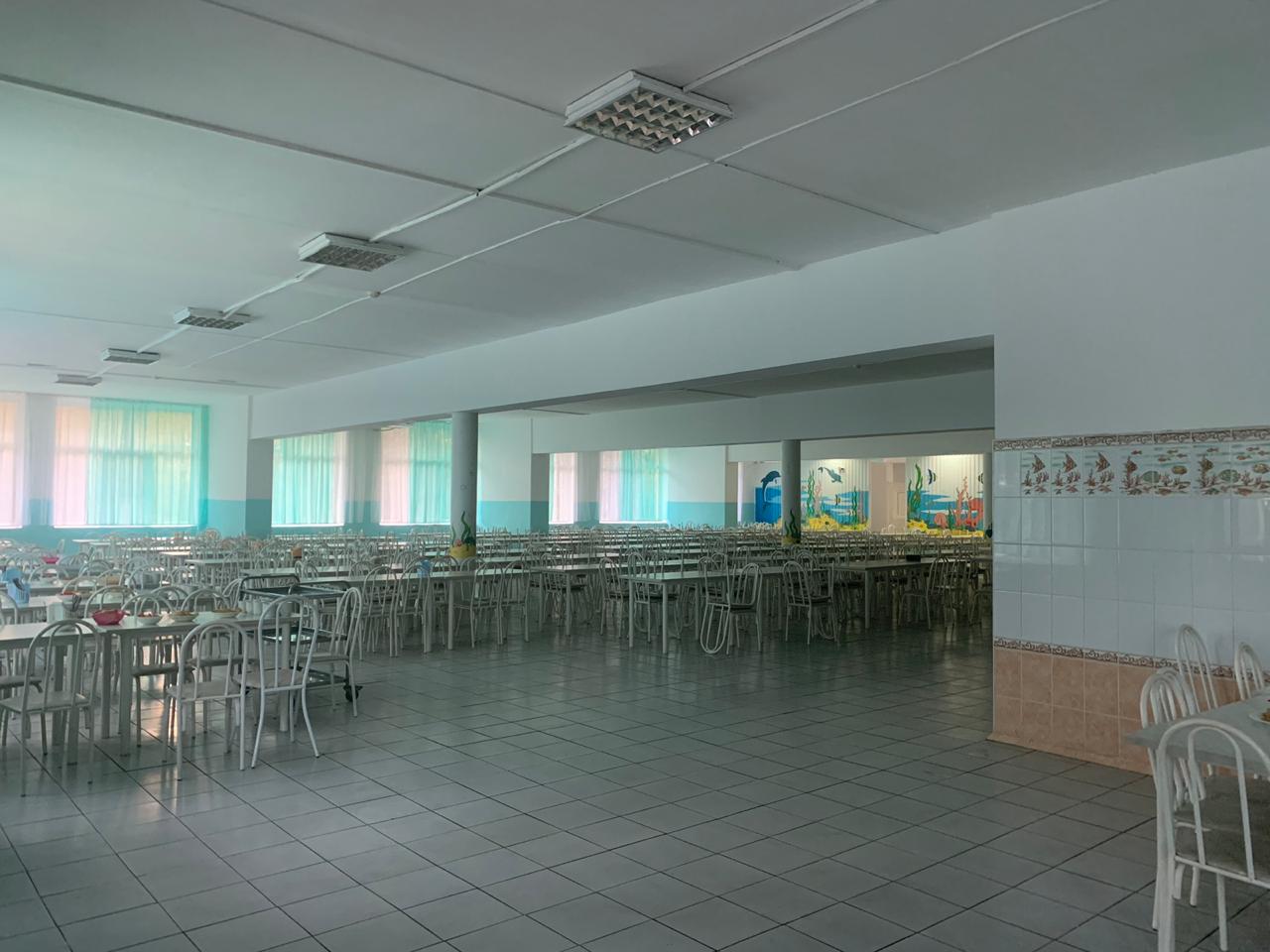 Питание в лагере –пятиразовое, по специально разработанному меню, с использованием экологически чистых, сертифицированных продуктов фермерского хозяйства.  Осуществляется в столовой, с полным соблюдением технологического процесса приготовления блюд и оснащенной современным оборудованием. 
     Меню предусмотрена ежедневная выдача разнообразных фруктов, овощей, кондитерских изделий, натуральных соков и зелени. Обслуживание детей во время приема пищи производит персонал столовой – официанты.
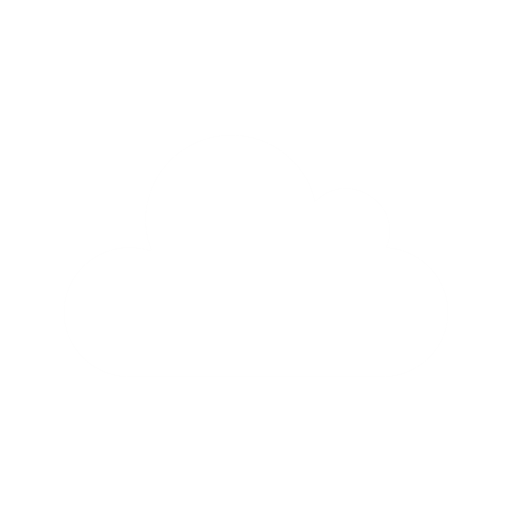 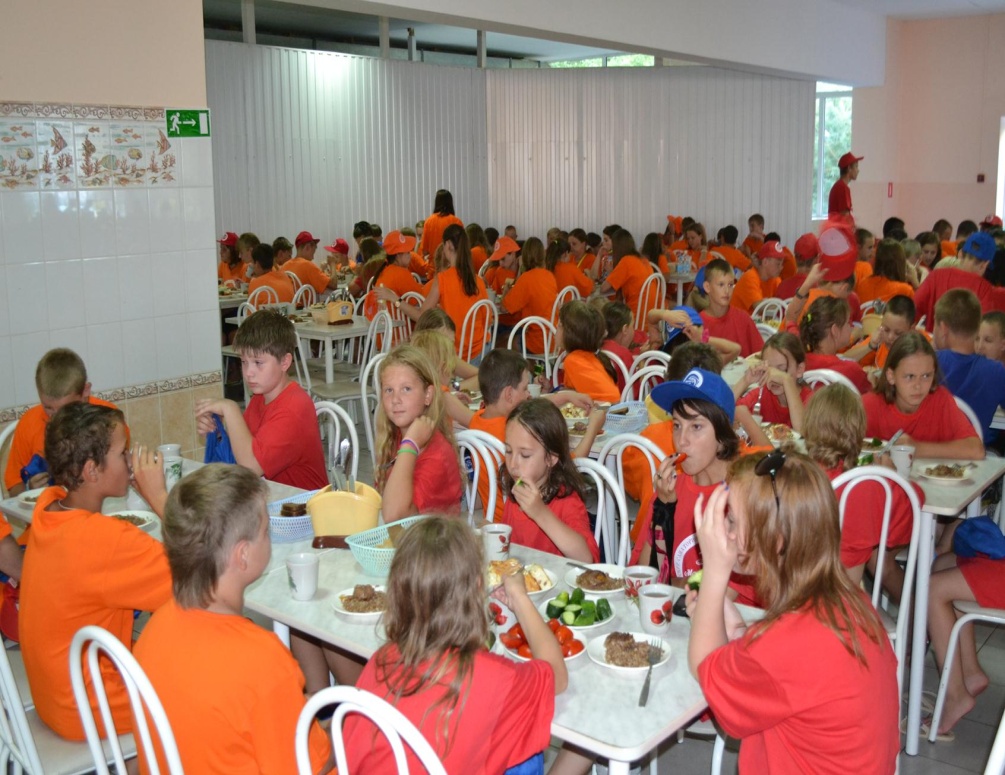 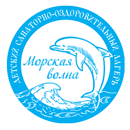 [Speaker Notes: Перенести информацию о набережной к информационному слайду о пляже. Дополнить информацию о территории лагеря фотографиями и описанием.]
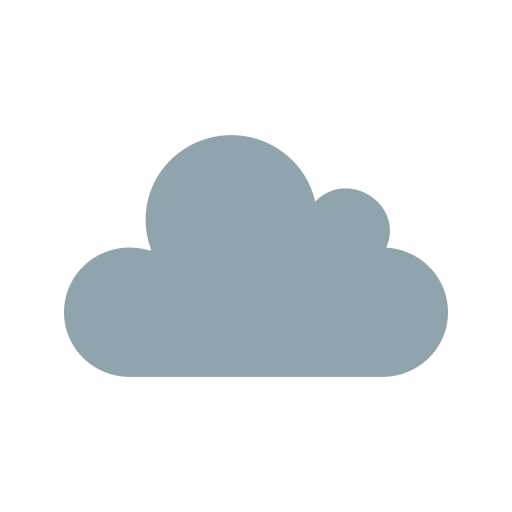 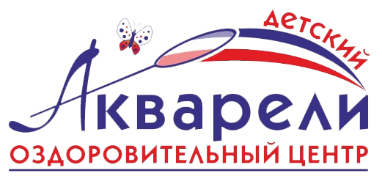 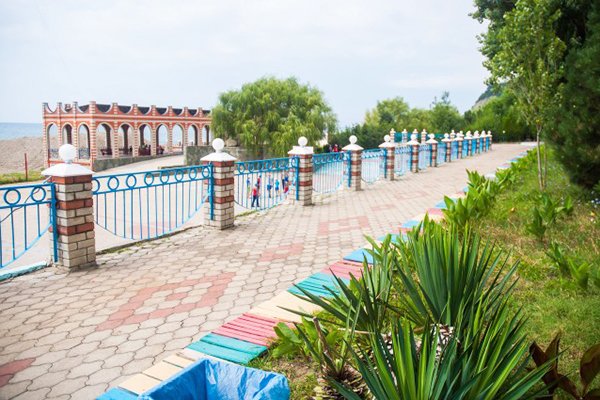 ДЕТСКИЙ ОЗДОРОВИТЕЛЬНЫЙ ЛАГЕРЬ«Морская волна»
К живописной территории лагеря  прилегает благоустроенная набережная и собственный  песчано-галечный пляж.  Береговая линия пляжа соответствует санитарным нормам и правилам.
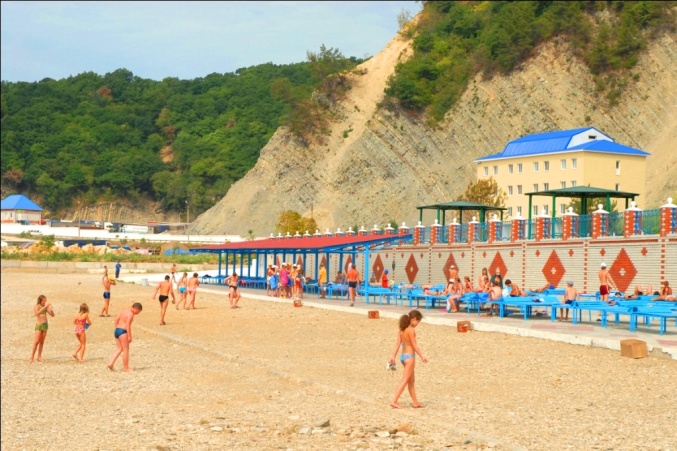 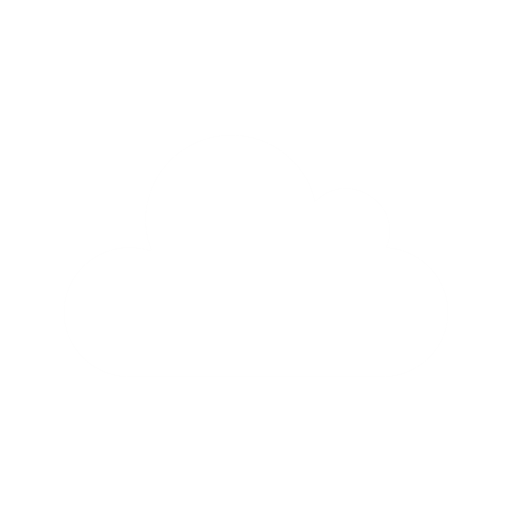 Пляж оборудован теневыми навесами, шезлонгами, душевыми кабинами, туалетом, действующими медицинским пунктом и спасательной службой. Пологий,  плавный вход в море комфортен для всех возрастных групп детей.
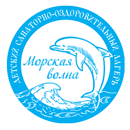 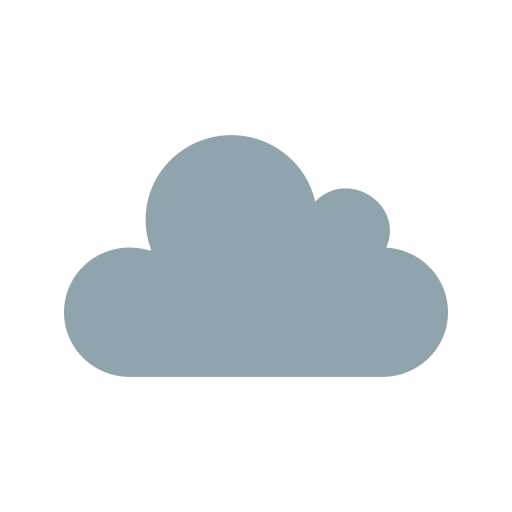 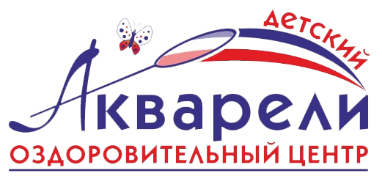 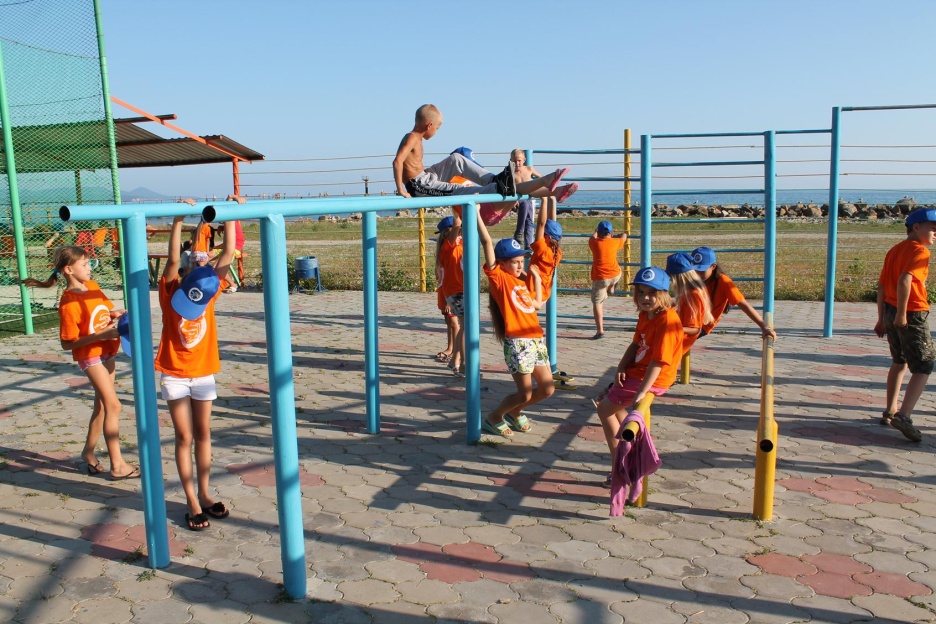 ДЕТСКИЙ ОЗДОРОВИТЕЛЬНЫЙ ЛАГЕРЬ«Морская волна»
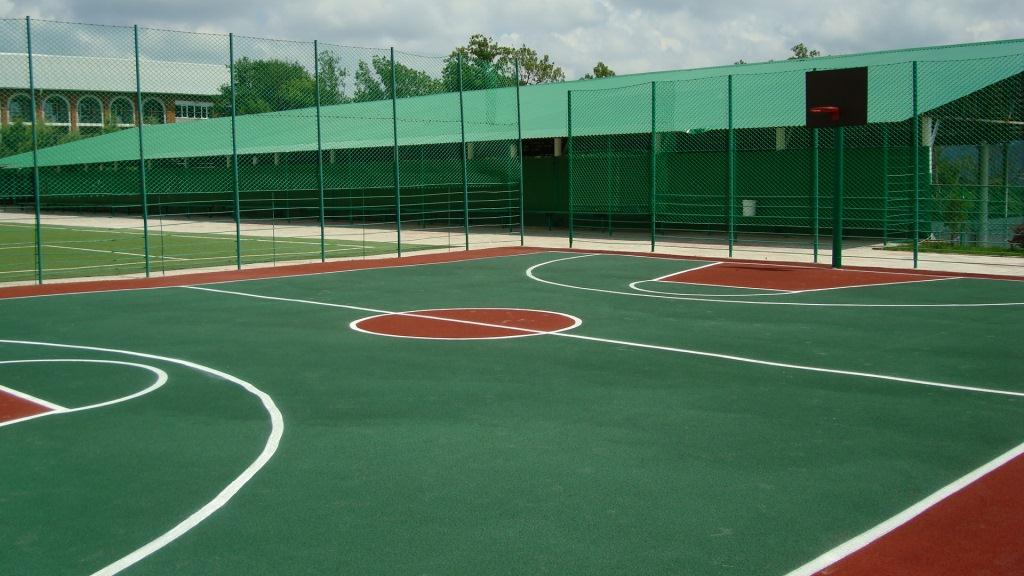 Благоустроенная, оснащенная необходимым инвентарем, территория лагеря, способствует эффективному проведению всех видов занятий и мероприятий и включает в себя следующее: 
Баскетбольная площадка
Волейбольная площадка
Футбольное поле со специализированным искусственным покрытием
 Настольный теннис
 Зал для единоборств
Танцплощадка с амфитеатром и сценой
 Дом творчества, библиотека
 Кинотеатр
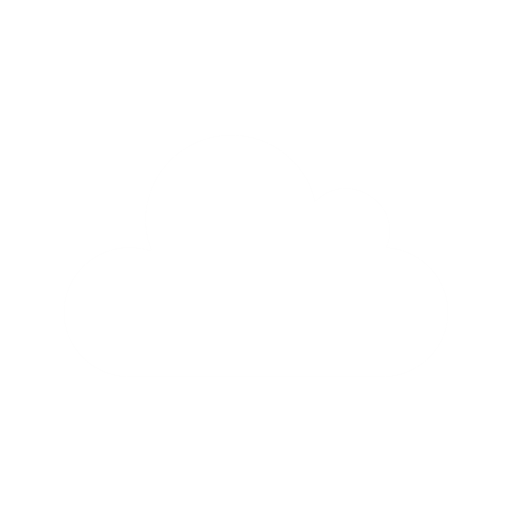 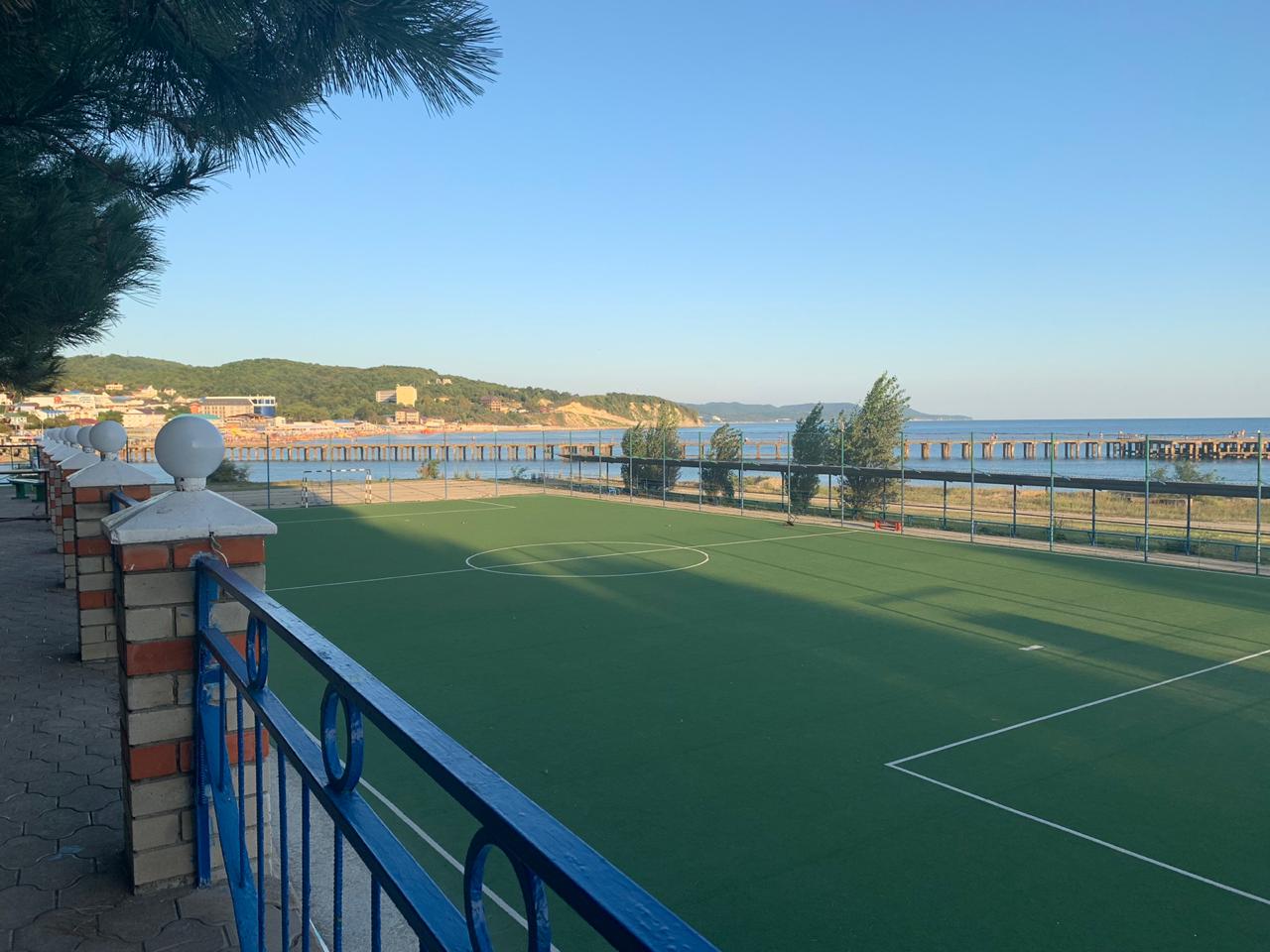 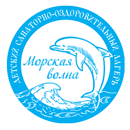 [Speaker Notes: Инфраструктура-фото перечисленных мест]
Н
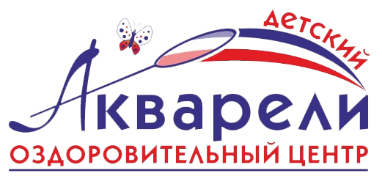 ДЕТСКИЙ ОЗДОРОВИТЕЛЬНЫЙ ЛАГЕРЬ«Морская волна»
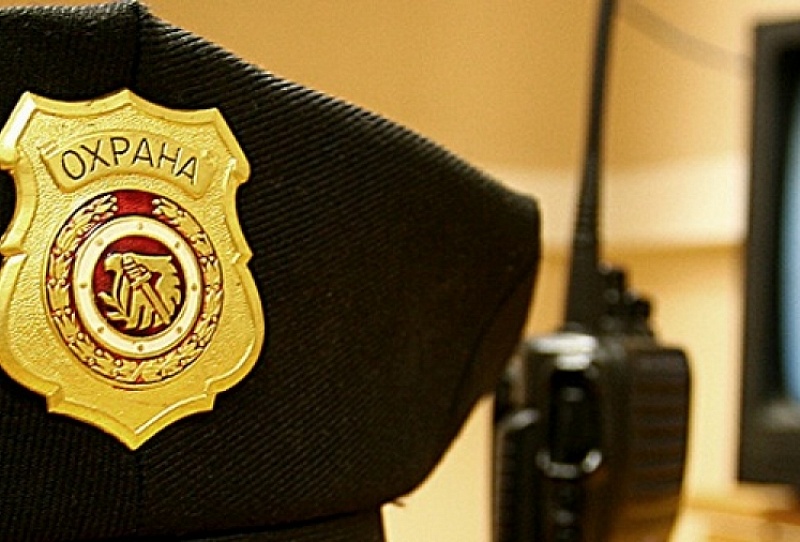 Безопасность детей обеспечивается службами  частных охранных предприятий, сотрудниками правоохранительных органов. Территория лагеря и пляжа охраняется круглосуточно. По всему периметру территории ДСОЛ «Морская волна» оборудована система видеонаблюдения. В лагере обеспечен общественный порядок и охрана жизнедеятельности детей профессиональной охраной, спасательной и медицинской службами.
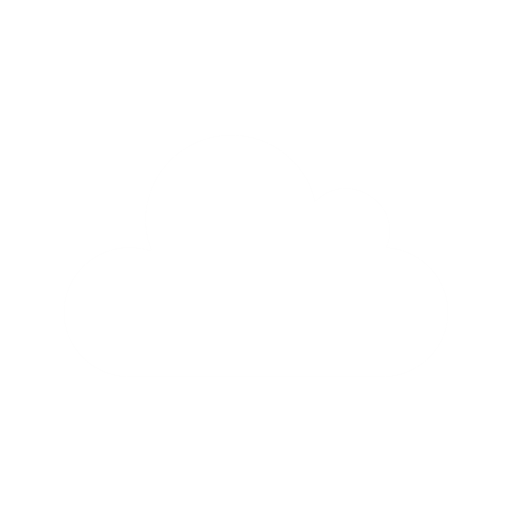 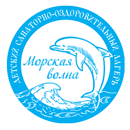 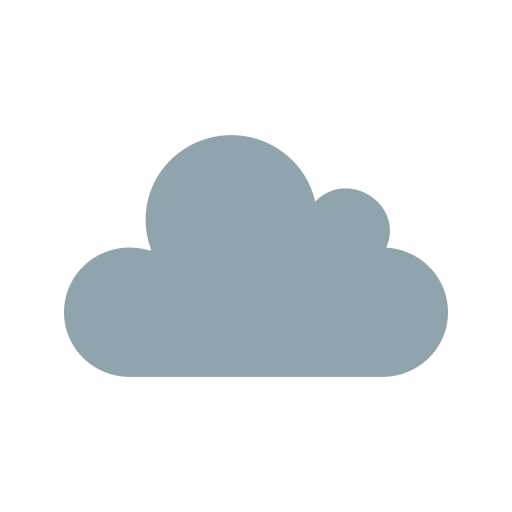 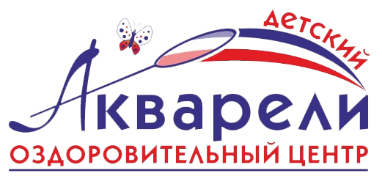 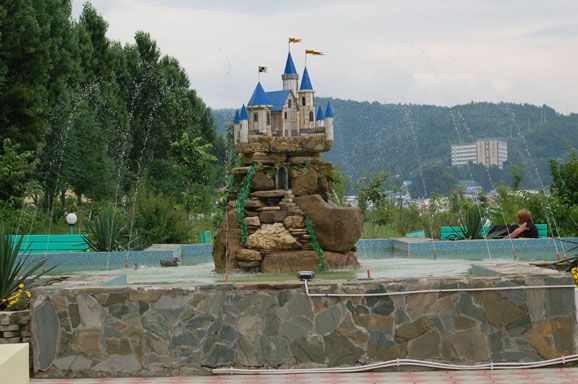 ДЕТСКИЙ ОЗДОРОВИТЕЛЬНЫЙ ЛАГЕРЬ«Морская волна»
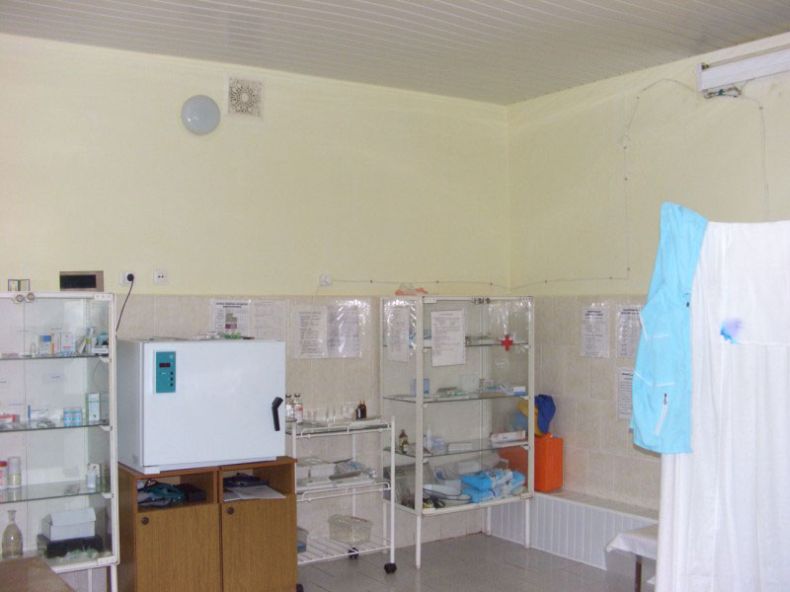 Для оказания медицинских услуг на территории лагеря  организован медицинский пункт и изолятор. Весь период летней оздоровительной компании работают квалифицированные врачи – 7 человек – общей практики и узкие специалисты. Лицензия на осуществление медицинской деятельности по санаторно-курортной помощи, доврачебной помощи, бессрочная.
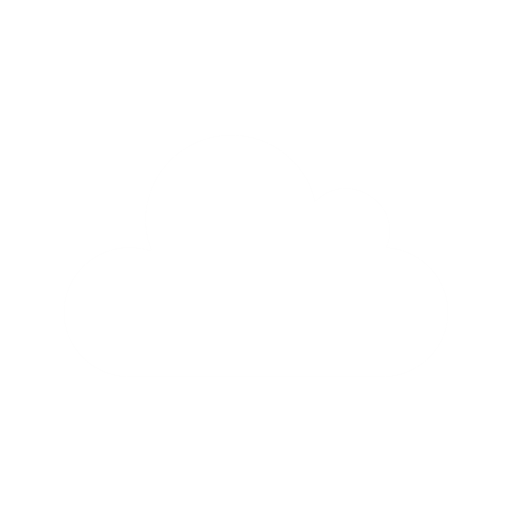 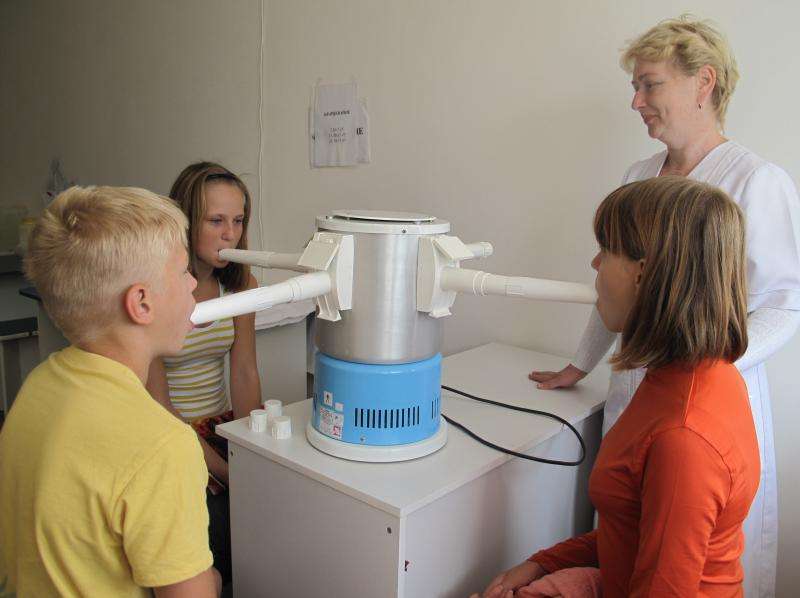 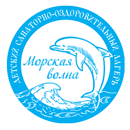 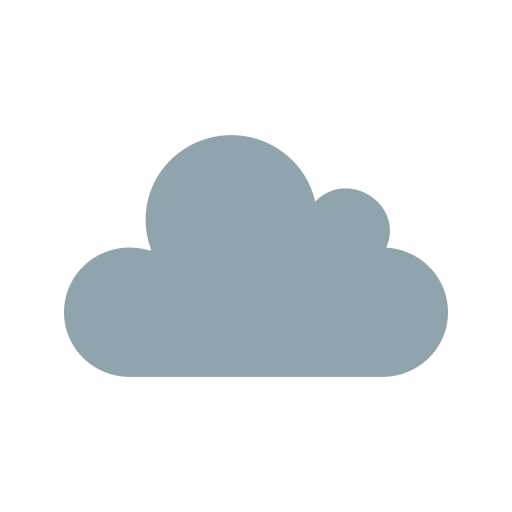 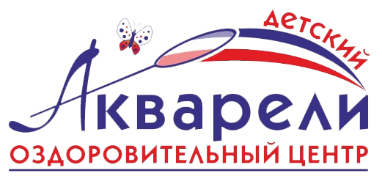 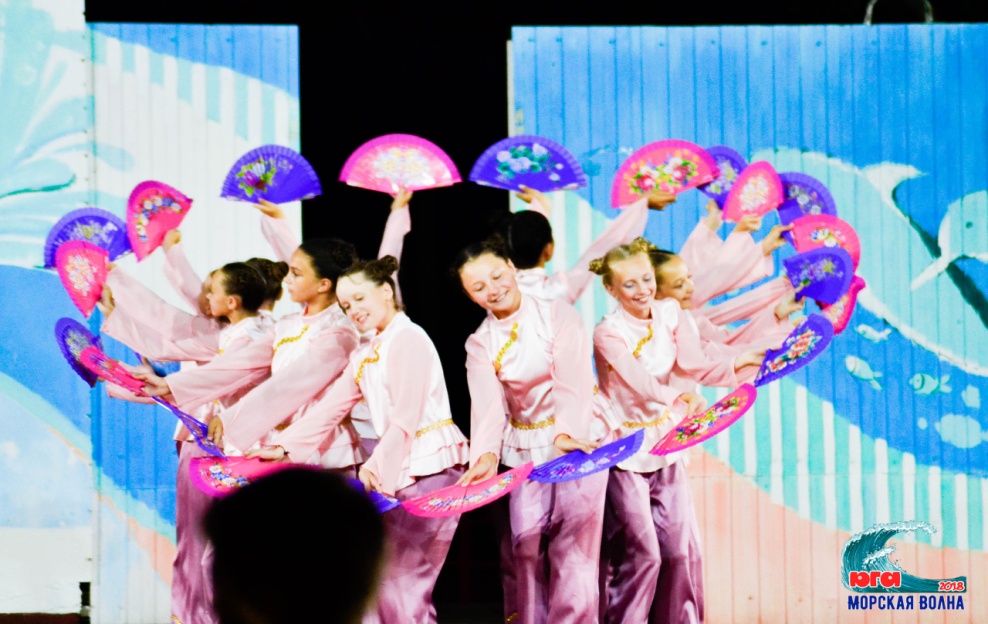 ДЕТСКИЙ ОЗДОРОВИТЕЛЬНЫЙ ЛАГЕРЬ«Морская волна»
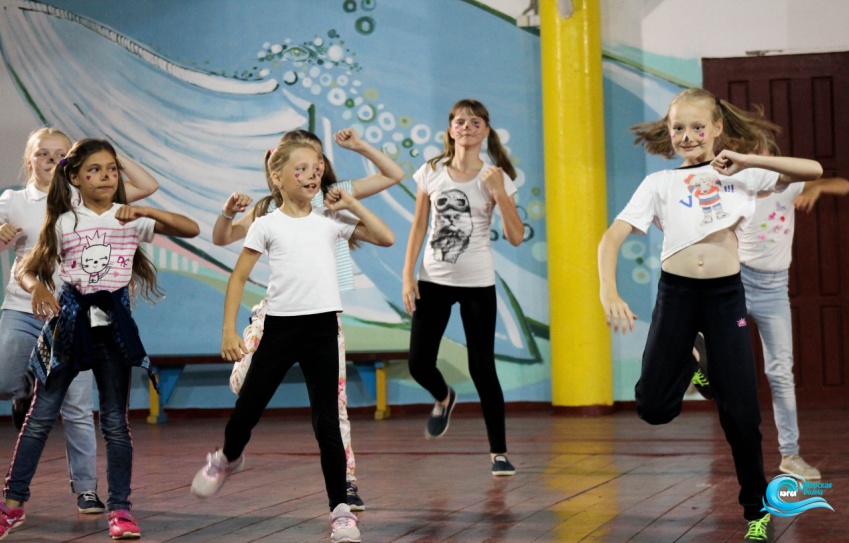 Коллектив лагеря - режиссеры, психологи, танцоры, художники, педагоги - настоящие профессионалы своего дела!
Педагогическое взаимодействие направлено на реализацию программы познавательного, развивающего отдыха детей разных возрастных групп от 7 до 17 лет. Программа мероприятий ежегодно обновляется и составлена с учетом возрастных особенностей детей и представляет собой целостный комплекс тематических мероприятий, направленных на развитие творческих способностей, спортивного потенциала, лидерских качеств детей.
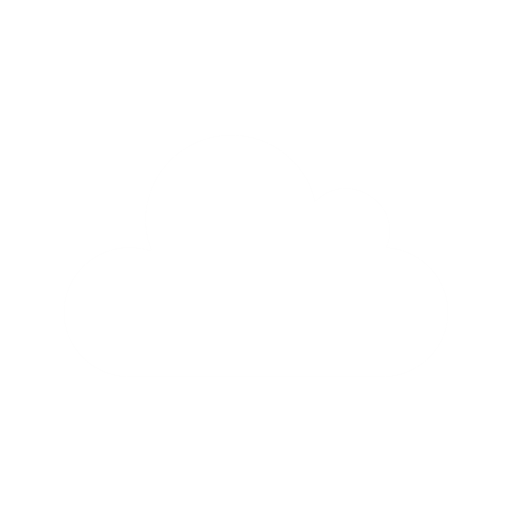 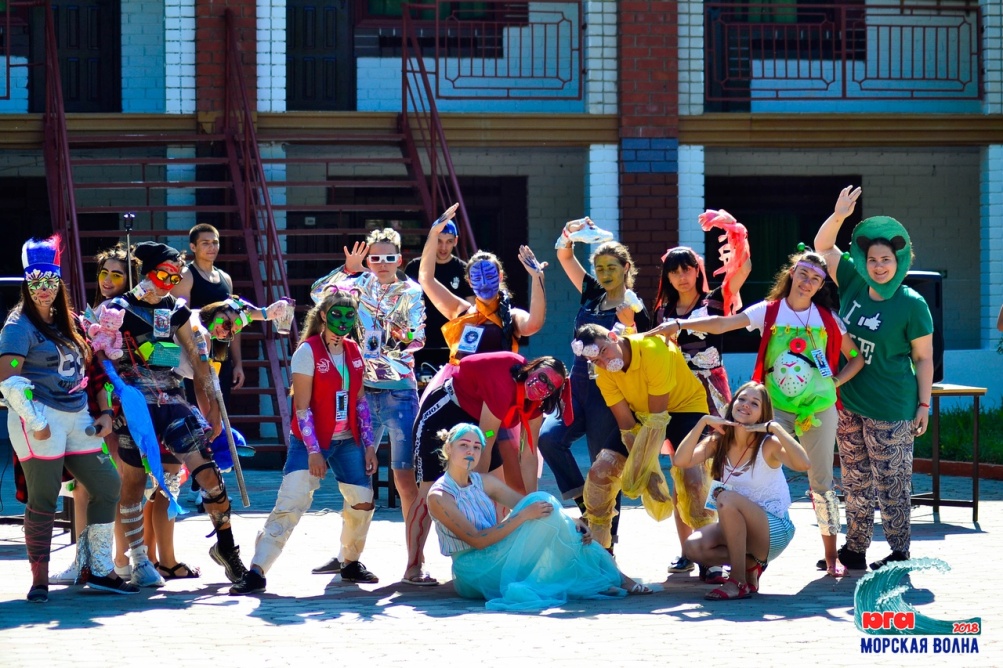 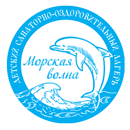 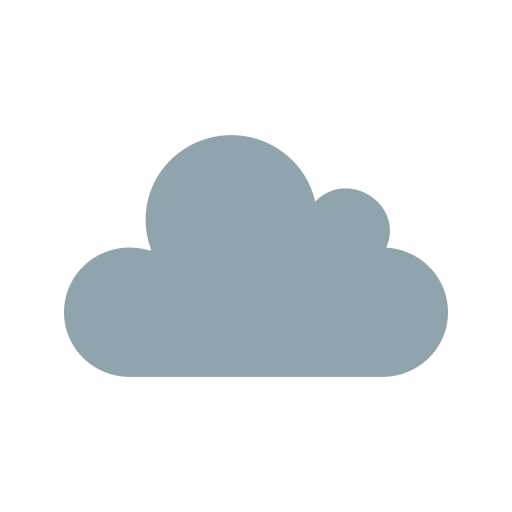 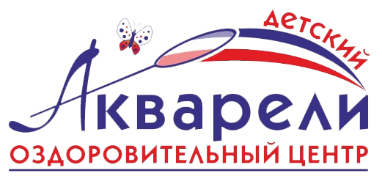 ДЕТСКИЙ ОЗДОРОВИТЕЛЬНЫЙ ЛАГЕРЬ«Морская волна»
Отдых в «Морской волне» запомнится калейдоскопом веселых и интересных событий, мероприятий, праздников, конкурсов, игр и дискотек.

     Каждый ребенок не только отдохнет, накупается в море и наберется сил перед учебным годом, но и раскроет в себе новые таланты, найдет новых друзей и привезет домой огромное количество самых светлых, добрых и ярких воспоминаний.
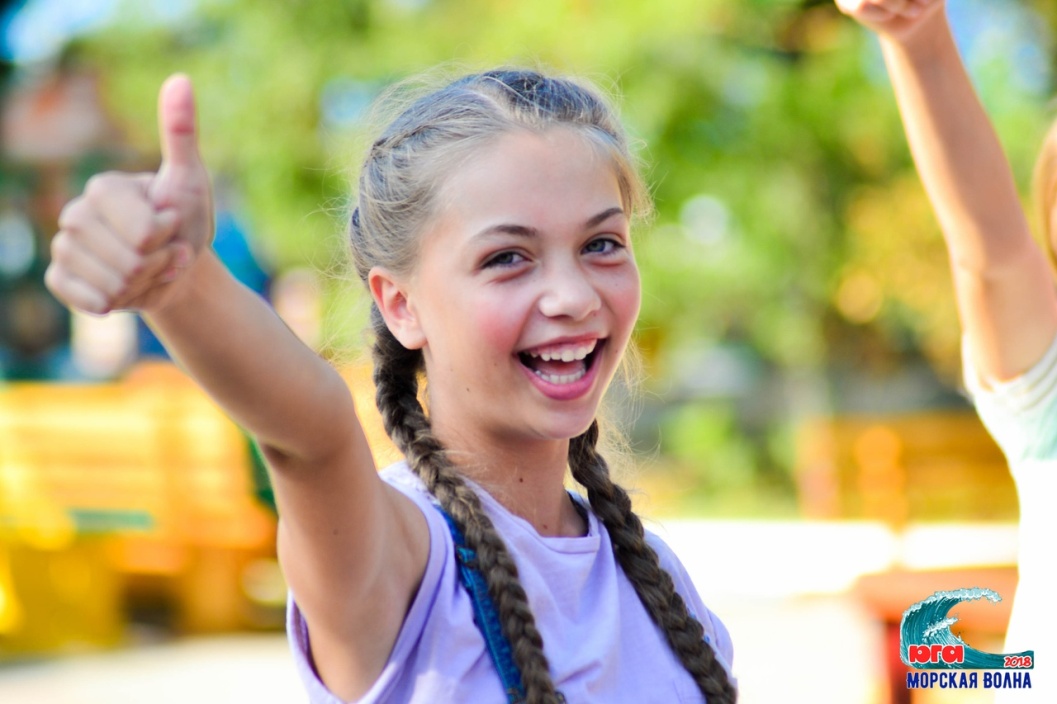 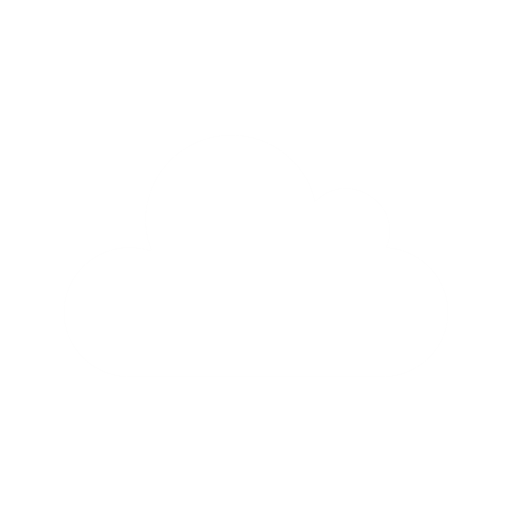 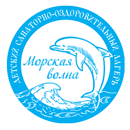 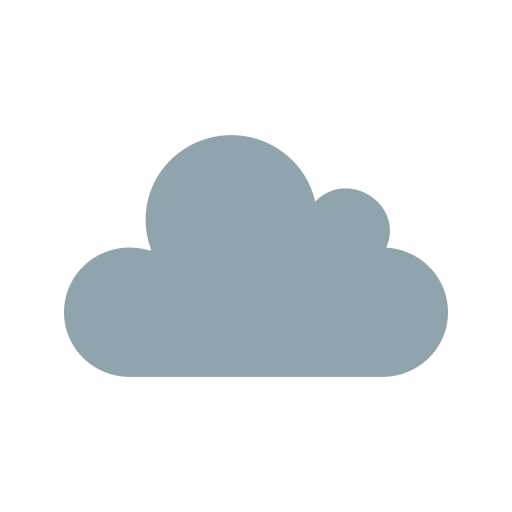 НАШИ КОНТАКТЫ
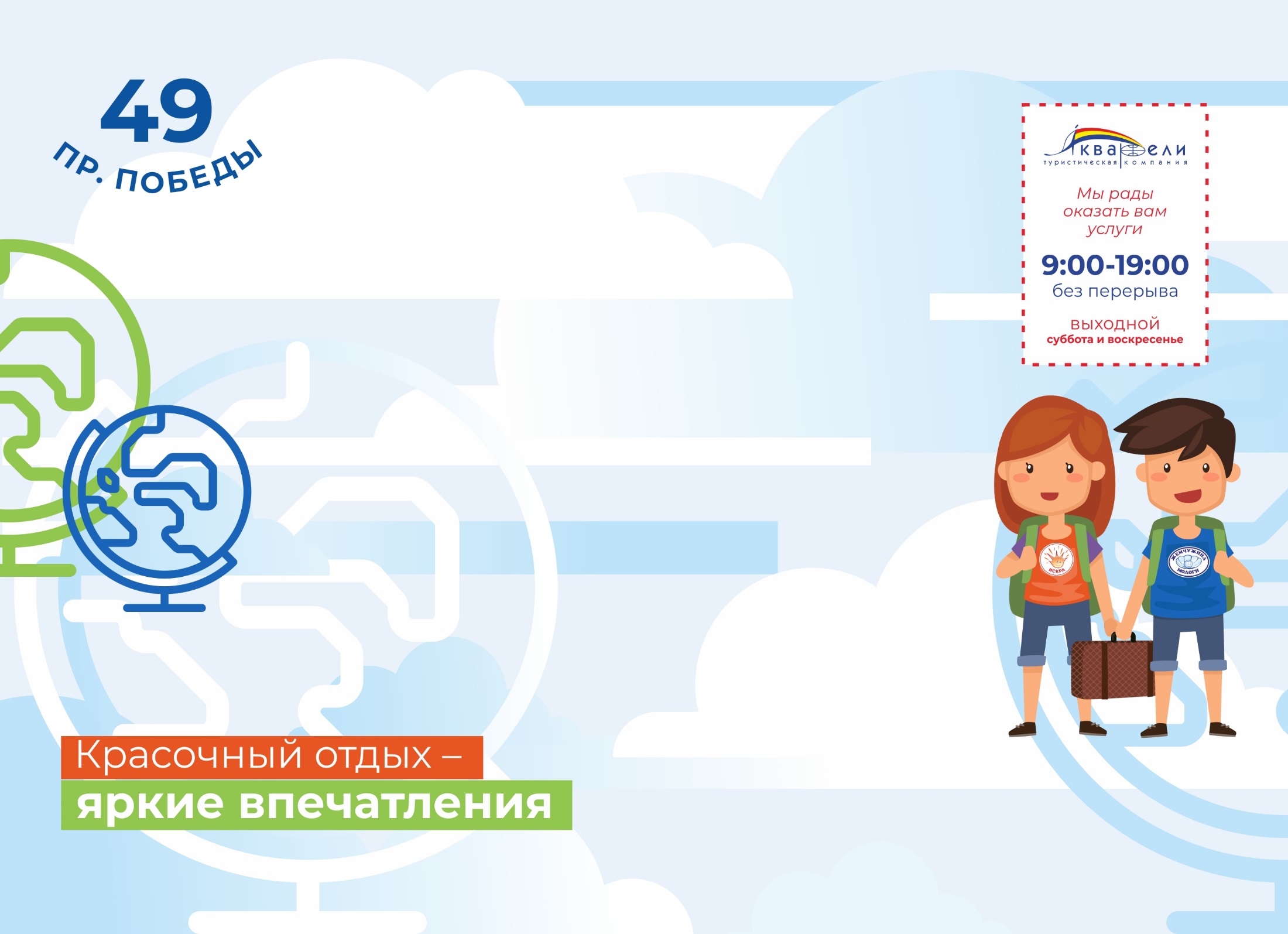 Наши офисы: 
 г.Череповец, пр.Победы, 49Тел: (8202)73-30-30, 
8-921-050-10-15
e-mail: akvarelli@yandex.ru

г. Вологда, ул.Лермонтова 19, 
офис 10Тел: 8-921-716-04-23 e-mail: akvarelivologda@yandex.ru
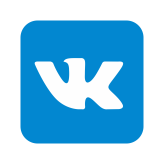 https://vk.com/tkakvarelli
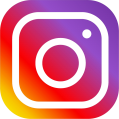 akvarely35
доцакварели.рф; 
akvarely35.ru akvarely.ru